Get started with LYNX
Project Managers
Contents
DOWNLOAD LYNX
https://www.a-dato.com/download-lynx/
2
Execution
Configuration
Planning
Create your first project (21)
Add Tasks (26)
Add Dependencies (31)
Add Skills and Resources (39)
Add Task Managers (45)
Apply CCPM Behavior (48)
Registration and Login (5)
LYNX Overview (10)
Release your project and tasks for execution  (56)
Other:
A few tips and tricks 
More information
Visit the 
LYNX HELP CENTER
https://support.a-dato.com/hc/en-us
Visit the LYNX Help Center
3
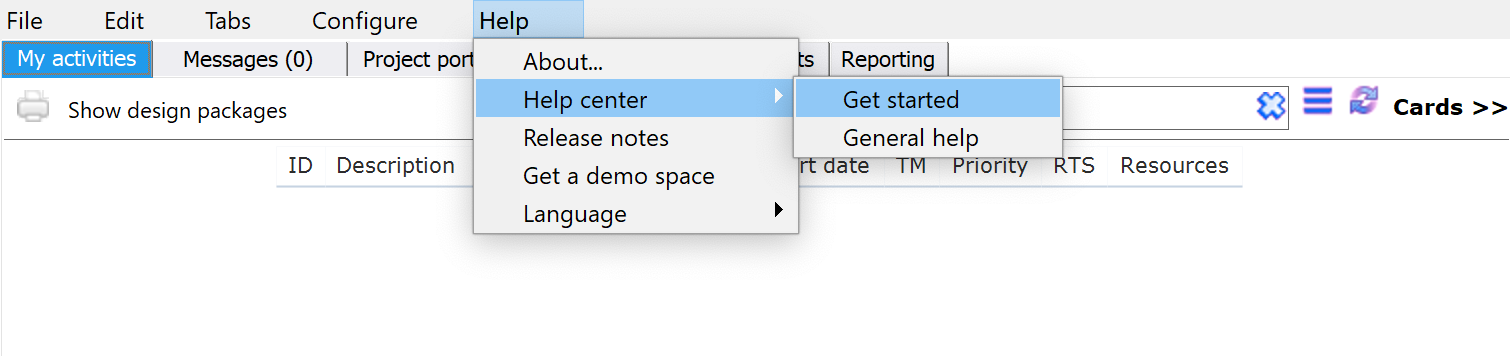 Search and Replace (CTRL F)
4
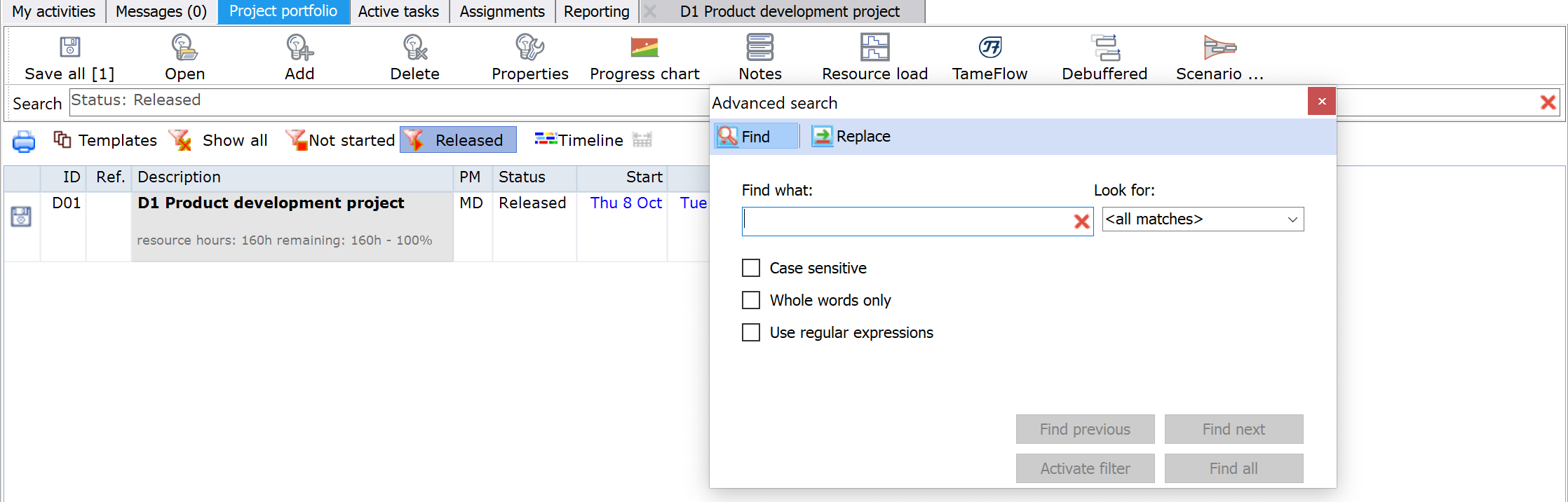 Register as a new user 	ORLogin by invitation with your (new) credentials received per email
5
If you already received an invitation to join LYNX from another user (e.g. colleague, admin, workspace owner) your login credentials are provided in the invitation email.
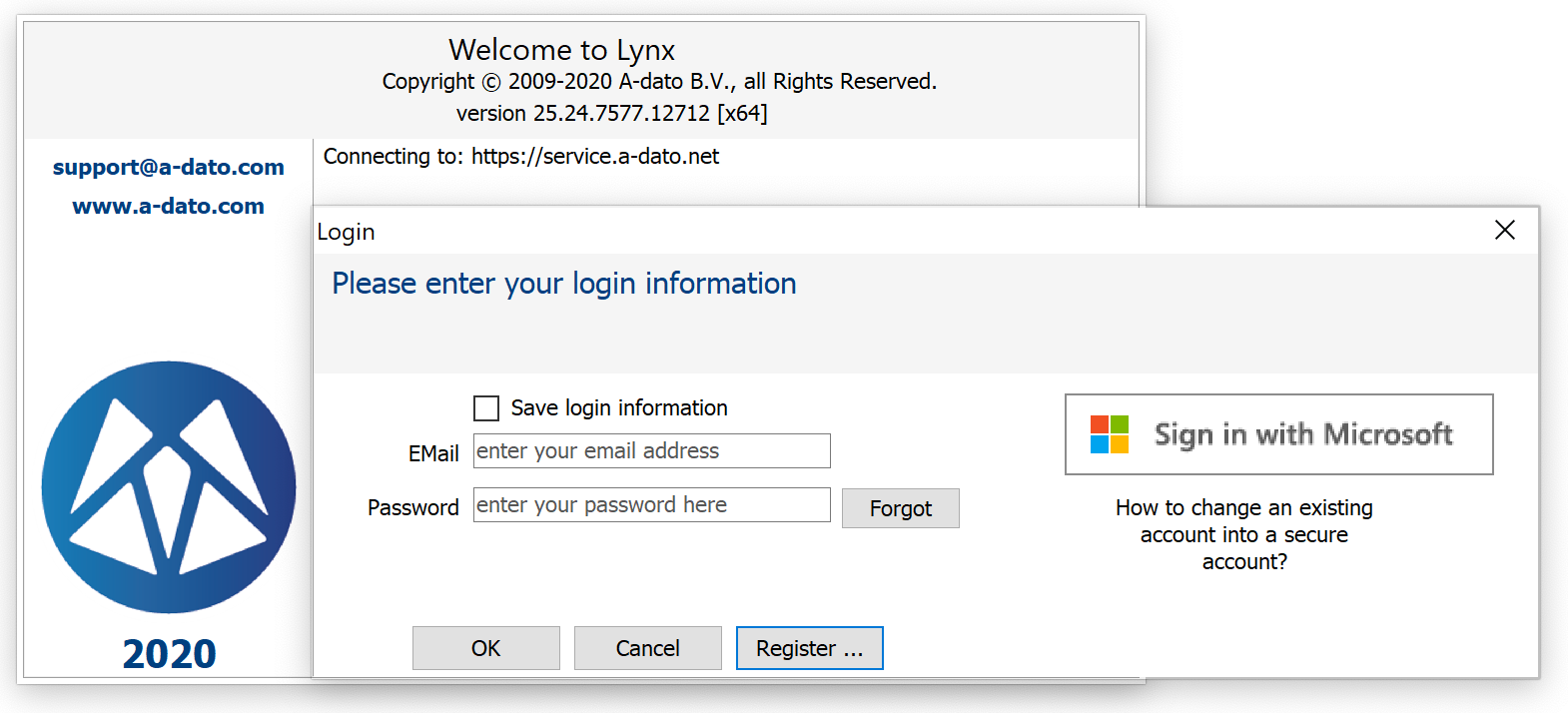 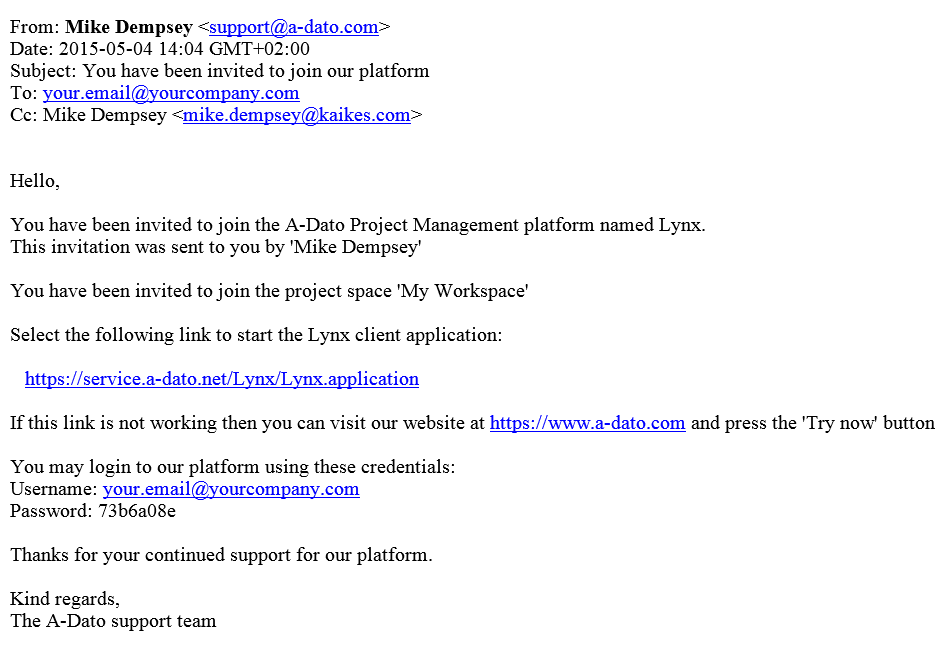 Create a new account.
If you are invited as a first-time user, LYNX will provide an initial password, which can be changed in MyProfile
New User Registration
6
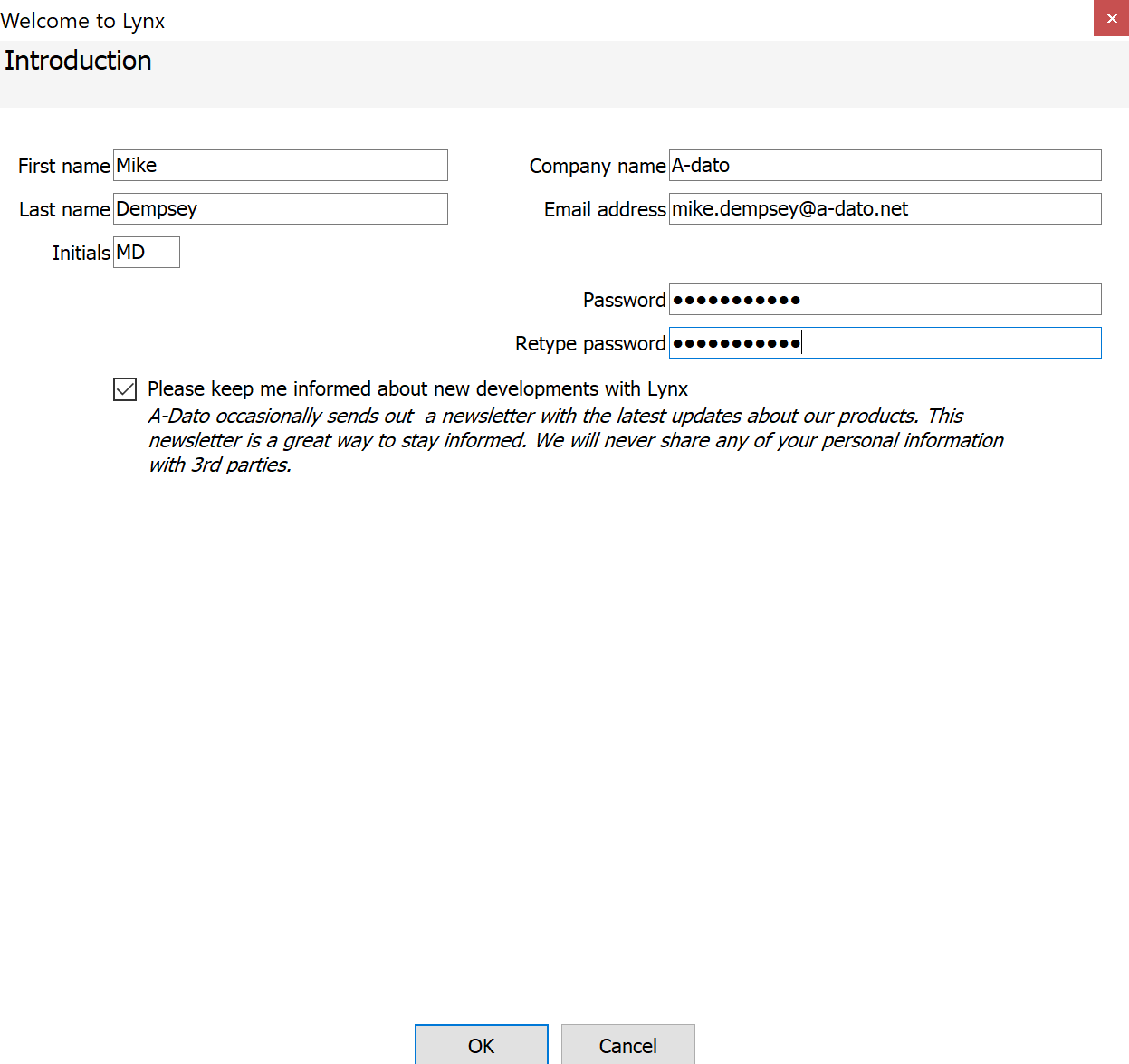 Do not forget to enter your initials.
Login after registration with your email and your password
7
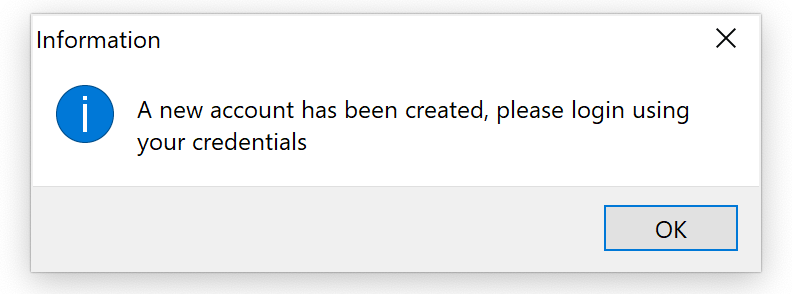 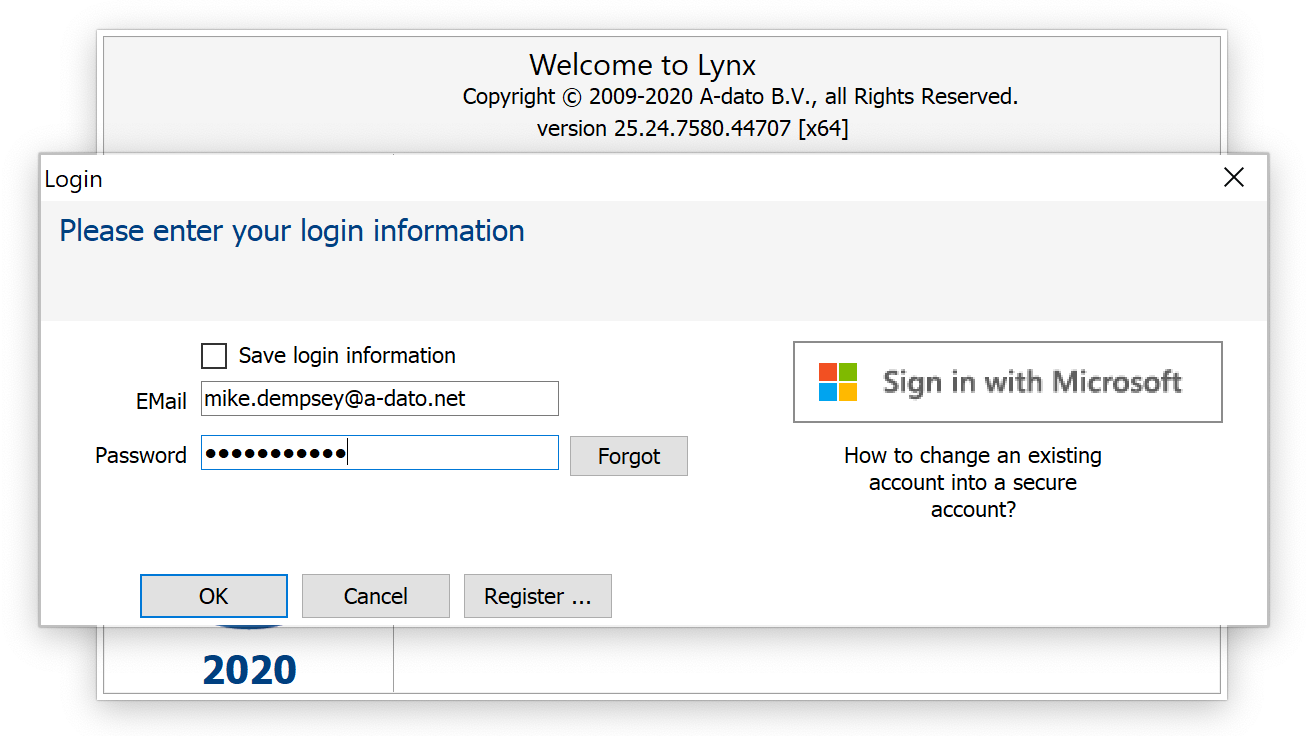 My activitiesYour First Screen showing your activities / Select “ Configure”
If you are a new registered user, this screen is (still) empty.
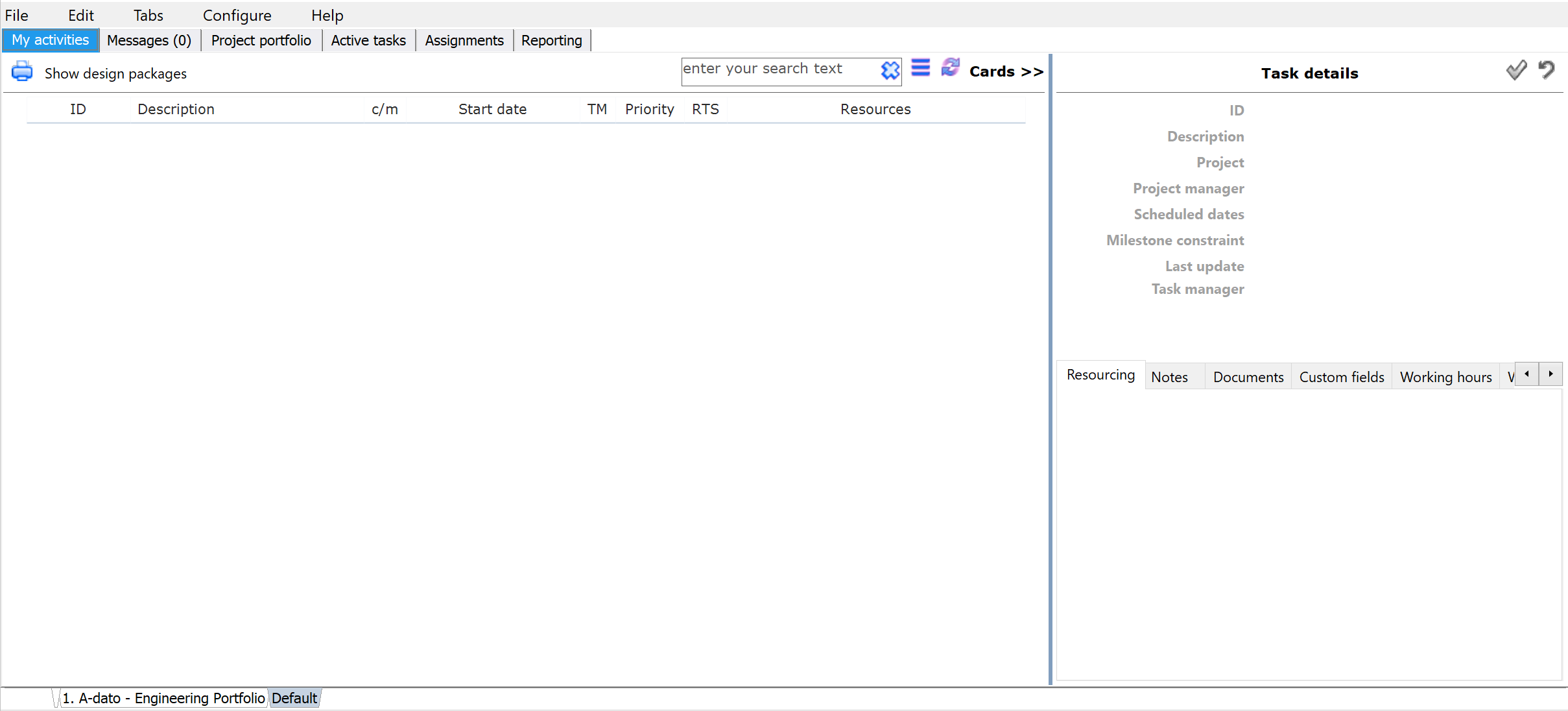 Select Configure as the next step.
If you are invited as a (new) user, for example in the role of Task Manager,  your tasks may already be displayed here.
If you are invited the name of an existing workspace is displayed here. For example “MyCompany”  or “Training”
Check or Update My Profile
9
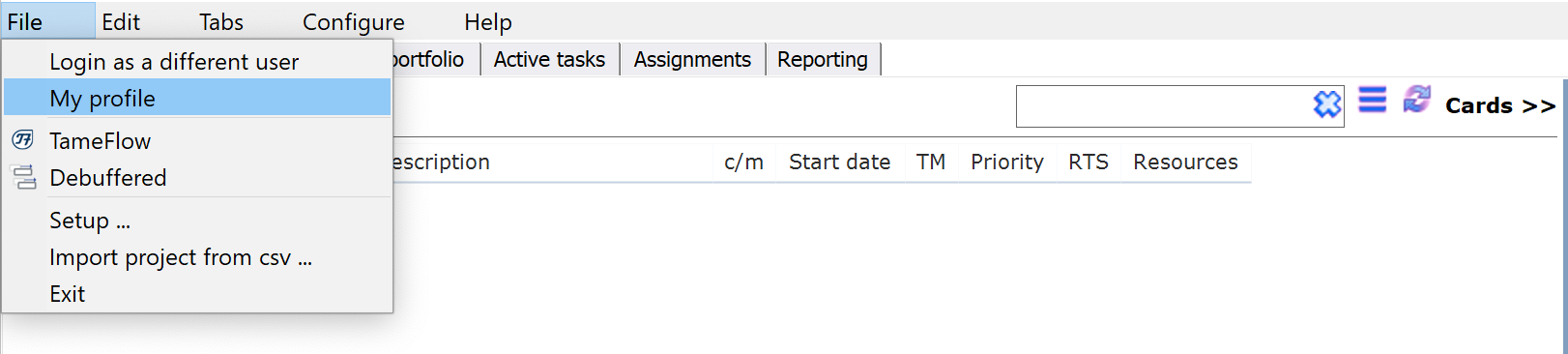 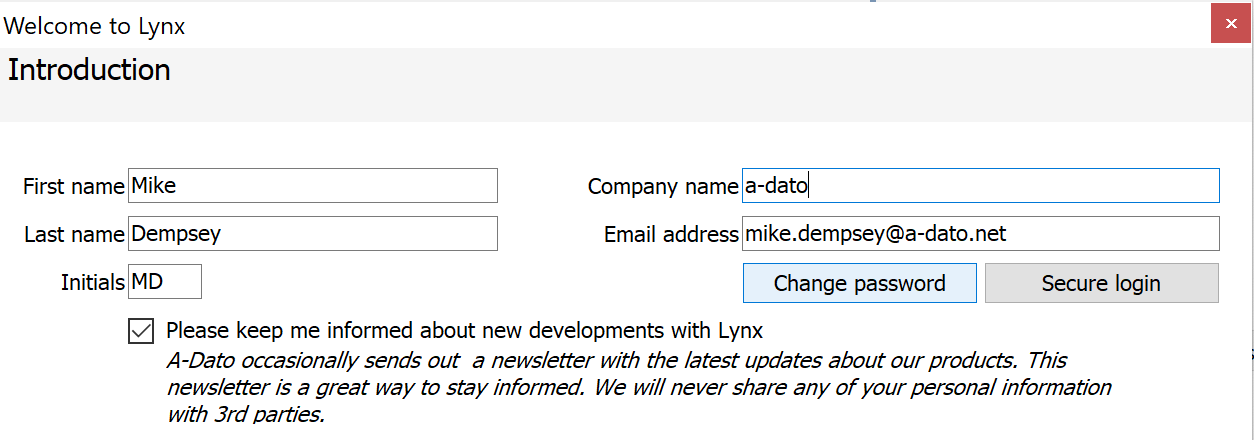 You can change your password here
Go to File  My profile
LYNX Overview
10
LYNX Workflow Optimization – The Project “Factory”
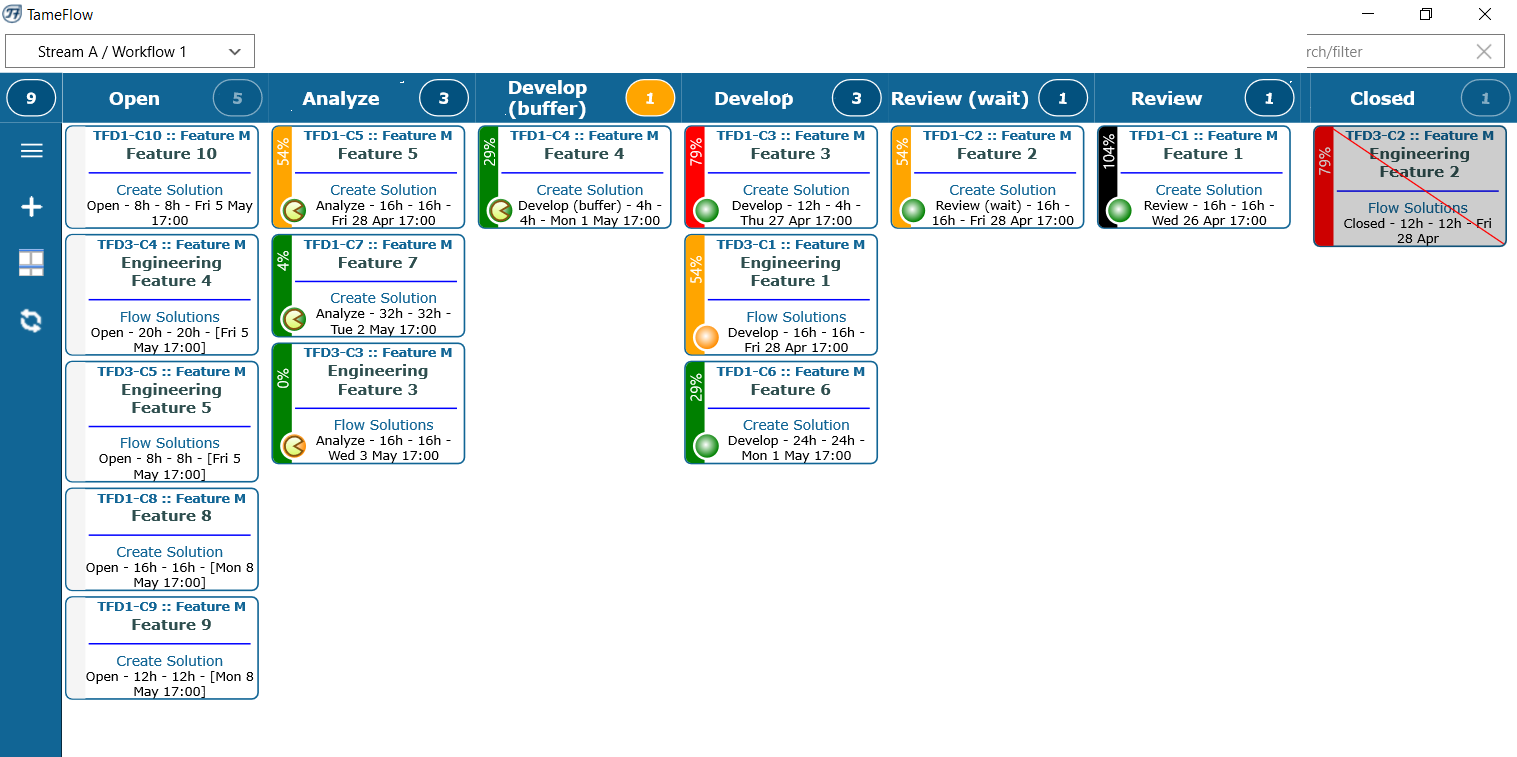 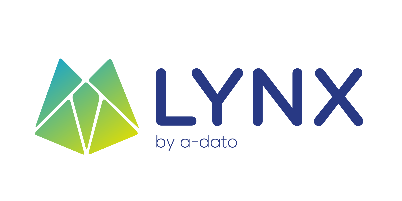 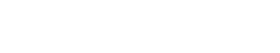 Pipeline & Scenario Planning
Release Wizard
Scenario Wizard
“Strategic Priorities”
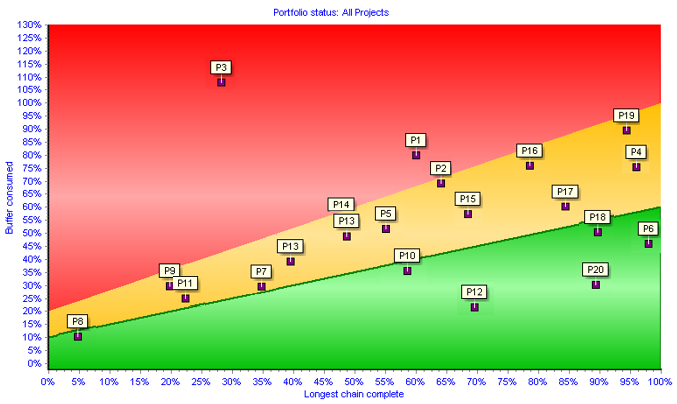 Stakeholder
„Priority board“
New projects
Layer 1
Multi-Project
PIPELINE
Project # 5
Project #4
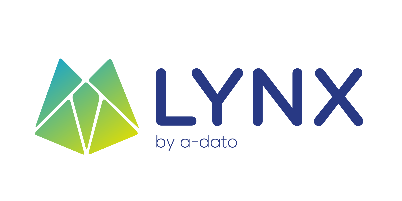 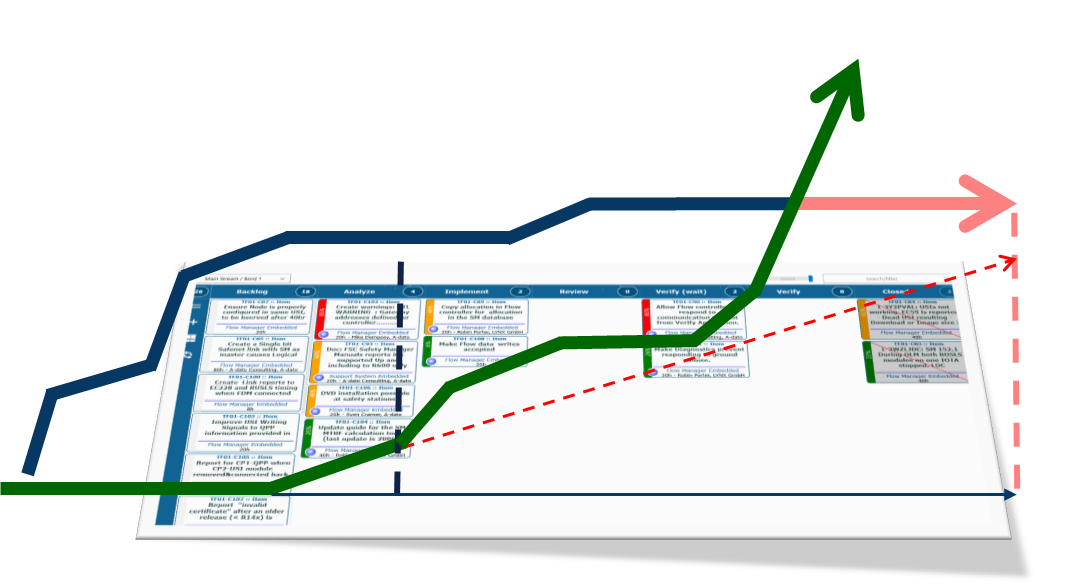 Projects
CCPM
Buffer Management
“Operational Priorities”
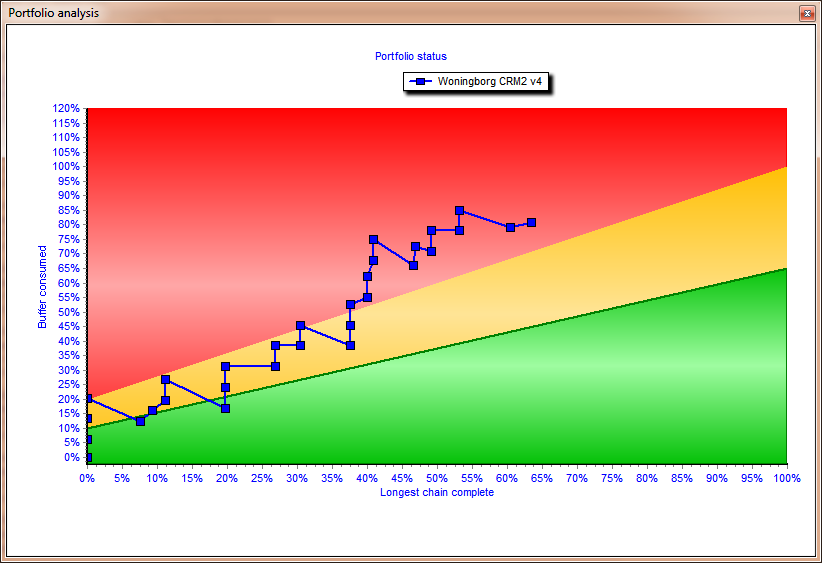 #2
Project #3
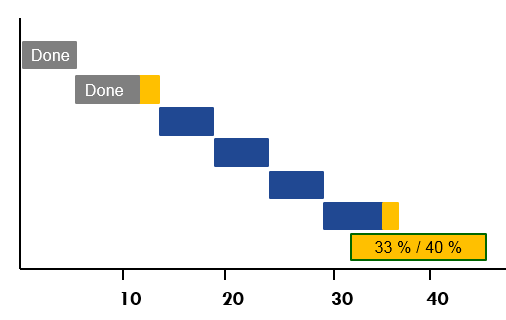 Layer 2
Single Project
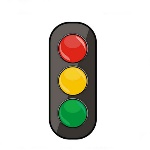 Project #1
teams
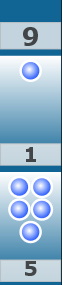 Workpackages with Cards 
Agile/Kanban Processes
e.g. Sub-tasks / Stories
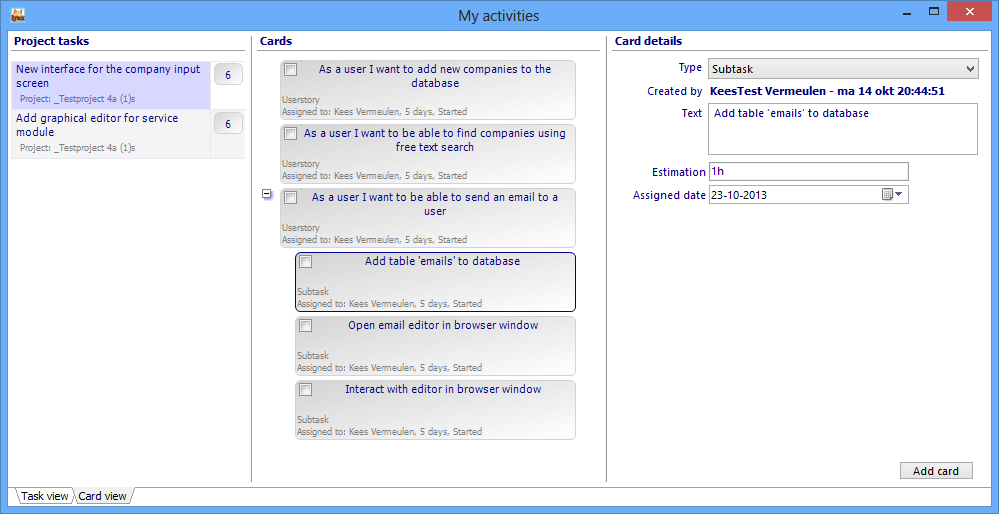 Layer 3
Workpackages Agile & Kanban
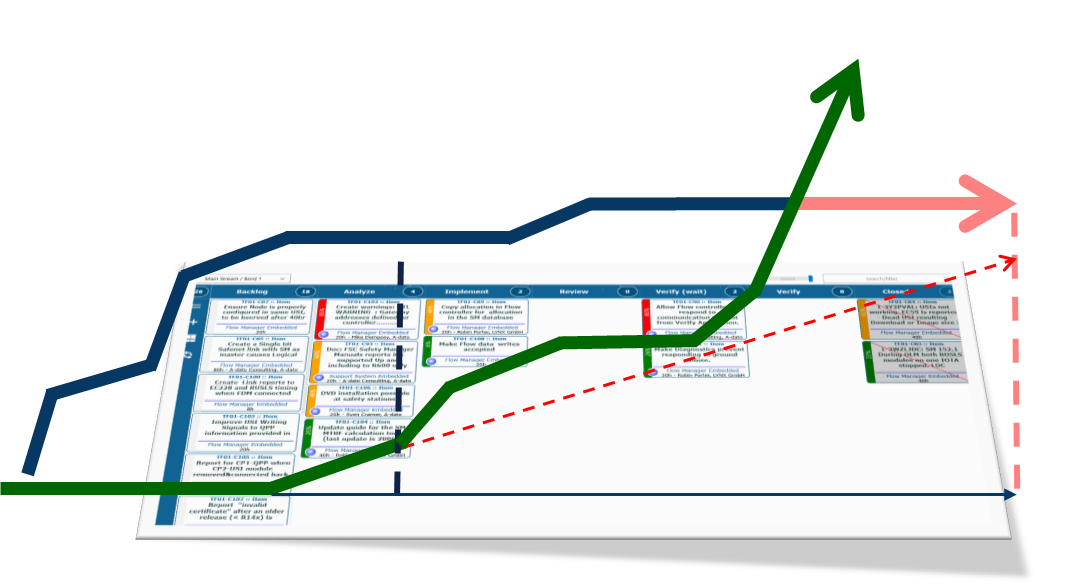 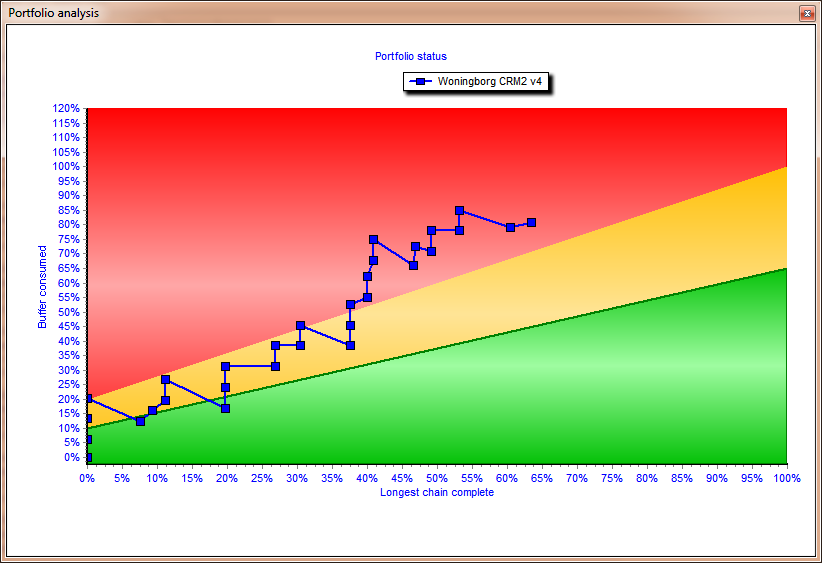 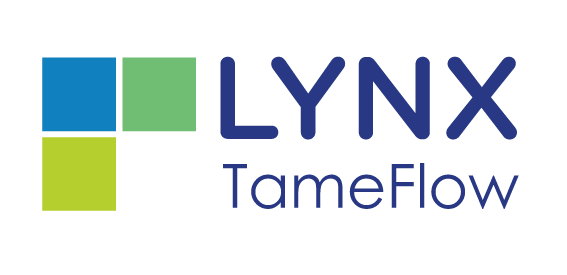 [Speaker Notes: 3 lagen model. – wat is dan nog een missing link?   kenniswerk.   Agile and everything is good.]
Layer 3 IntegrationLYNX TameFlow Task Board, including Flow Buffer Management
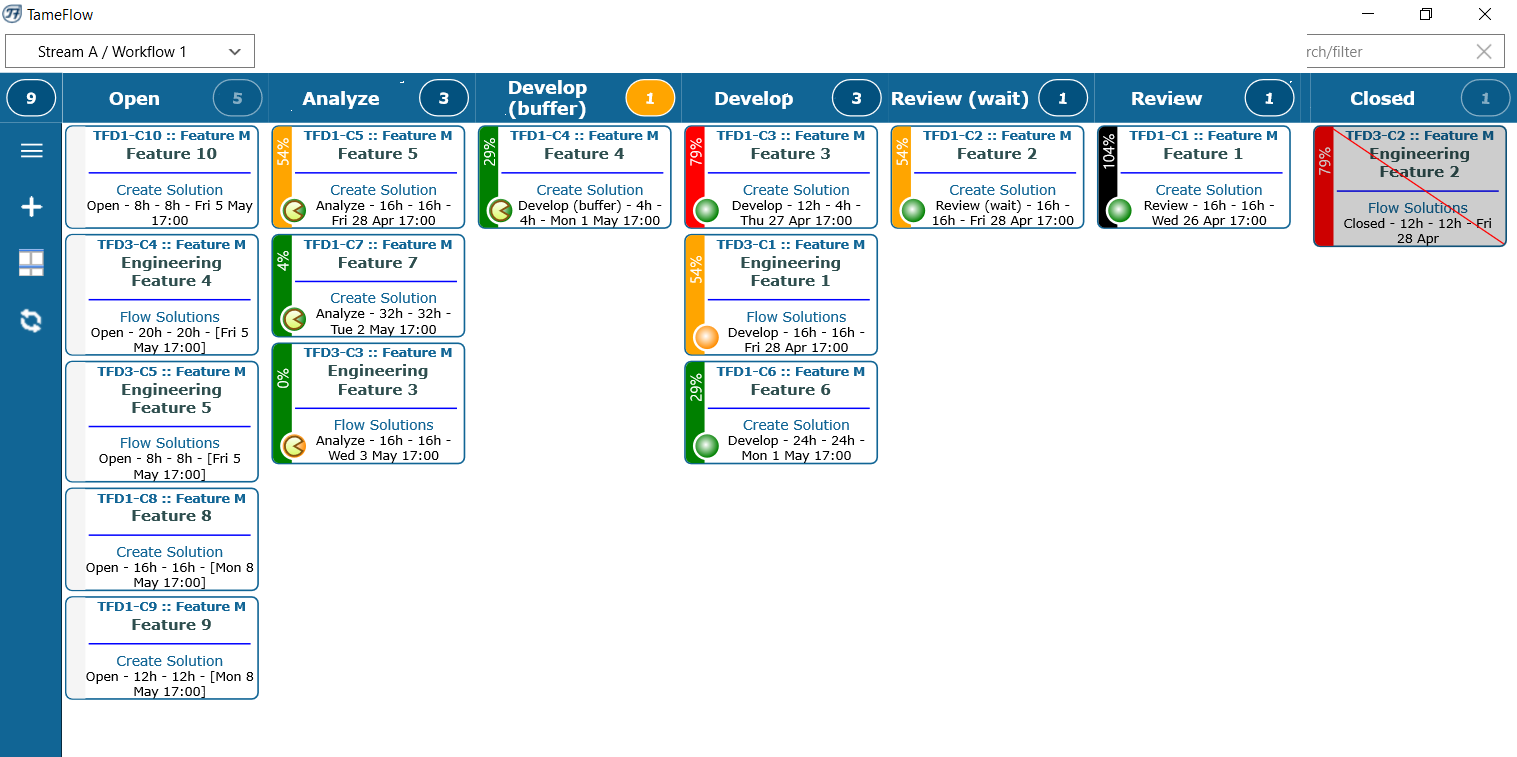 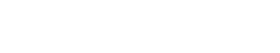 12
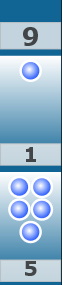 Focus of this manual: Layer 2
13
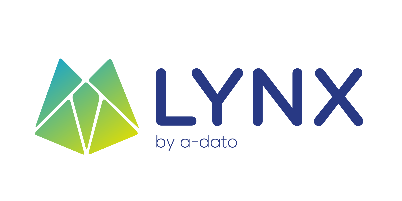 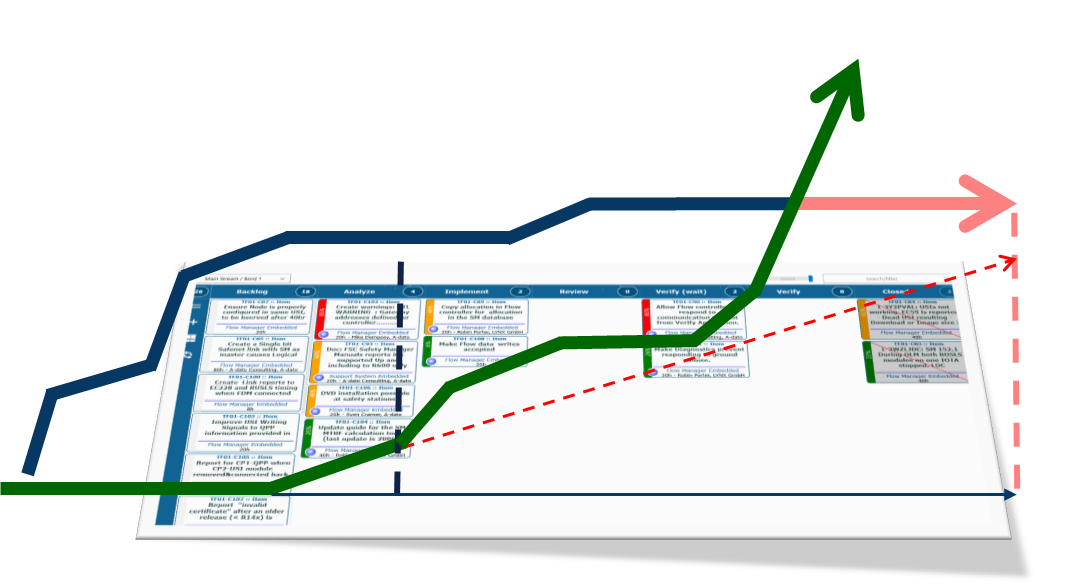 Create Projects
CCPM
Buffer Management
“Operational Priorities”
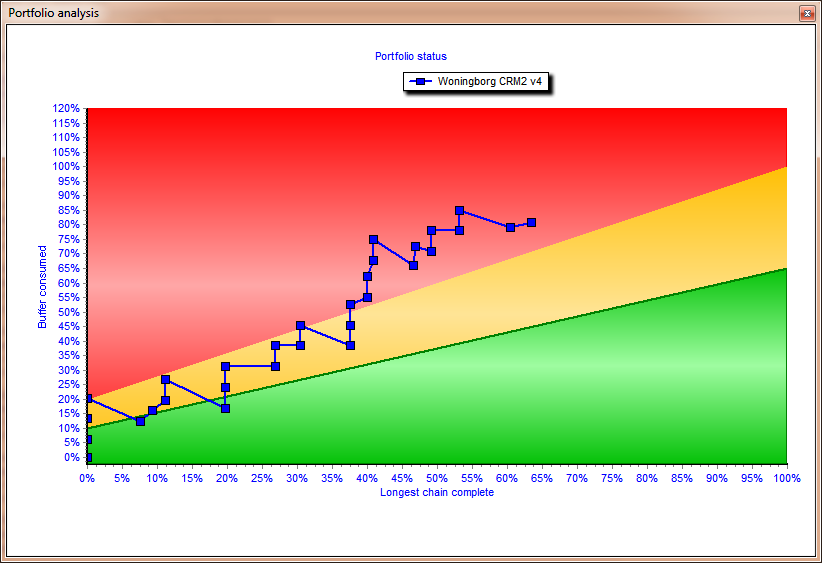 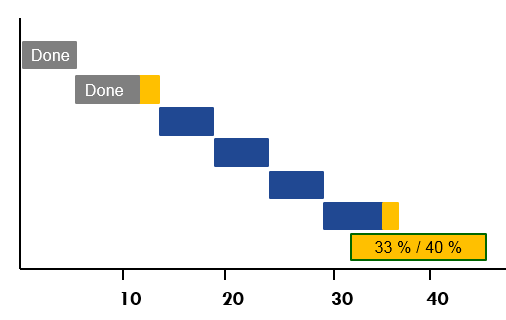 Layer 2
Single Project
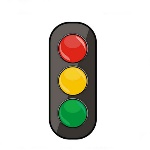 Pooling of Contingency – Insurance ModelBuffer Management
“To be safer, (re)move the safety”
14
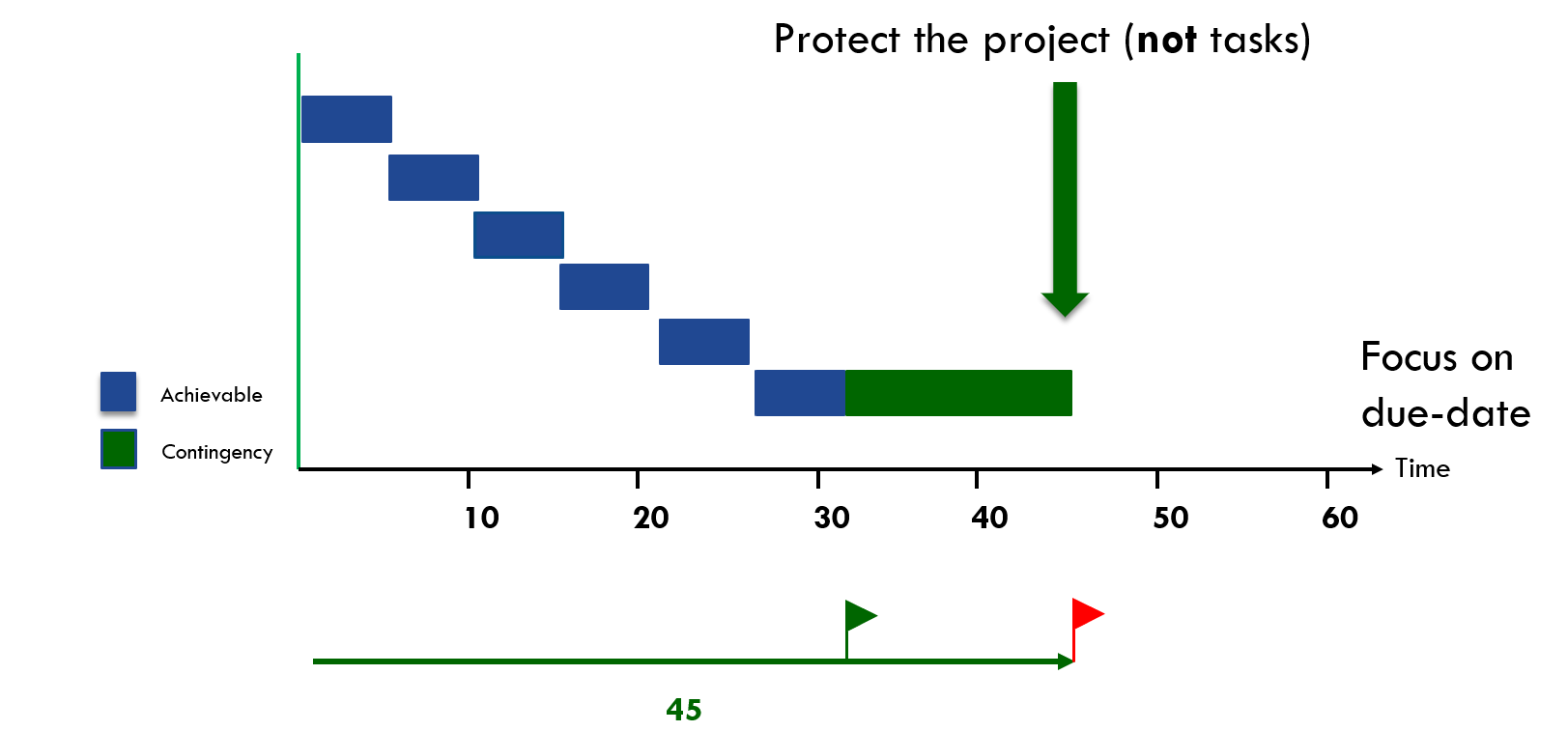 [Speaker Notes: Laat zien hoe buffer naar achteren wordt geplaatst en ingekort. Om dit te bewaken heb je een goede projectmanagement tool nodig, want: hoe weet je of en hoeveel je al van die centrale projectbuffert hebt gebruikt?]
Green50 % progress on the longest chain  / 15 % buffer used
15
Project is on track. The risk that the project will be late is very low.
Today
Done
Done
Done
50 % / 15 %
10
20
30
40
50
60
Time
45
“To be safer, (re)move the safety”
[Speaker Notes: Laat zien hoe buffer naar achteren wordt geplaatst en ingekort. Om dit te bewaken heb je een goede projectmanagement tool nodig, want: hoe weet je of en hoeveel je al van die centrale projectbuffert hebt gebruikt?]
Red55 % progress on the longest chain / 65 % buffer used
16
Relatively to much buffer is used. Measure are need to make sure the project can be delivered on time.
Today
Done
Done
Done
Done
55 % / 65 %
10
20
30
40
50
60
Time
45
“To be safer, (re)move the safety”
[Speaker Notes: Laat zien hoe buffer naar achteren wordt geplaatst en ingekort. Om dit te bewaken heb je een goede projectmanagement tool nodig, want: hoe weet je of en hoeveel je al van die centrale projectbuffert hebt gebruikt?]
What can you do with Red, Orange and Green?Resolve day-to-day resource conflicts (and prevents (bad) multi-tasking)
17
The original plan for ONE System Engineer called  “Mike”
D2
T1
D1
D2
T1
The actual situation Today
D1
D1
How to solve the “resource conflict” for Mike?
D2
T1
Manage the Queue !
Today
Execution sequence of the queue for Mike
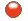 D1
D2
T1
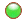 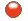 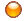 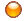 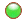 Today
„In  the Autopilot-Modus, Resource Managers , Task- and Project managers are supported by Operational Priorities for the synchronized execution of their projects”
What is needed?Fast-Feedback Loop (ETTC)
Continuous (frequent) update of the “Expected Time to Complete” for each active task (ETTC)
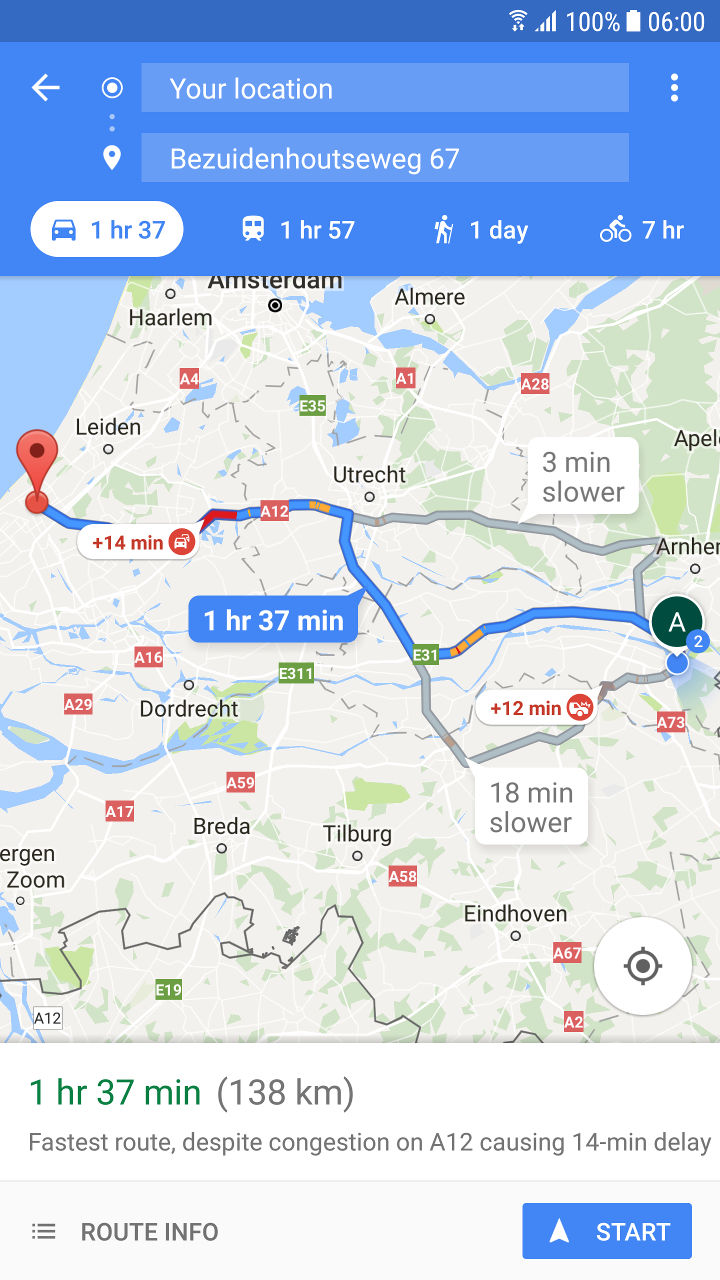 Flawless handovers:
Ensure Delivery is complete
Be Ready-to-Start
Good preparation
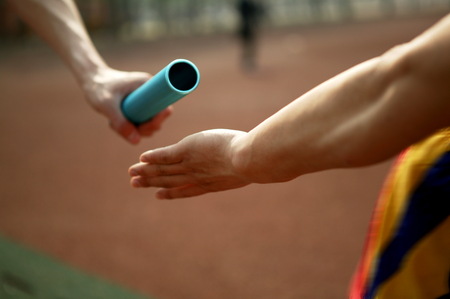 [Speaker Notes: SHOW

We know now what we should not do but what do we need to do?]
“To do” ListSequence from red to green
19
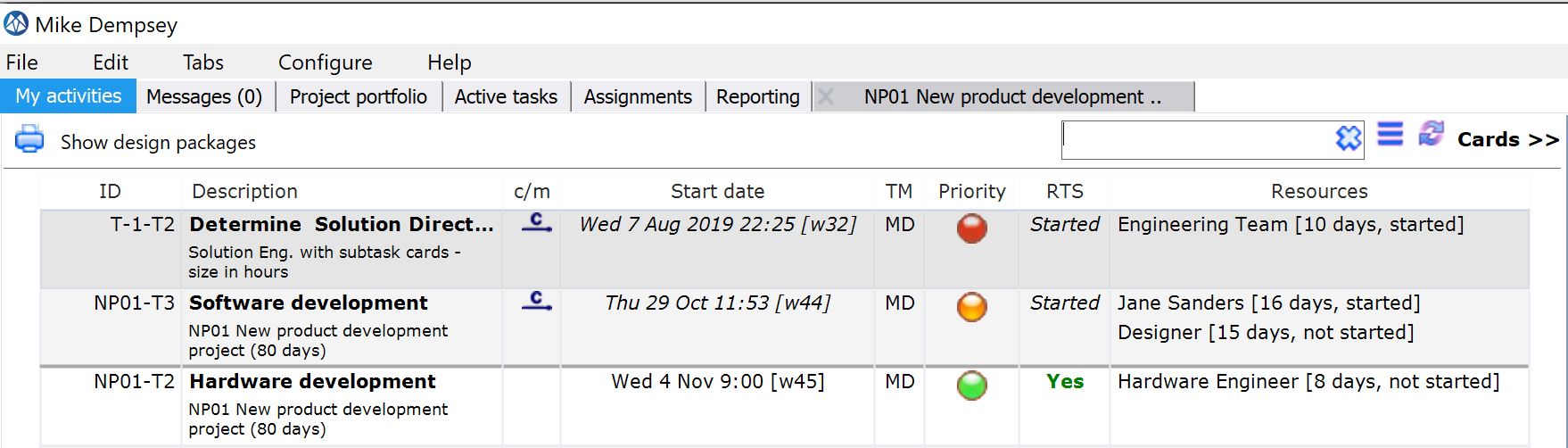 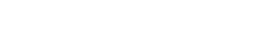 [Speaker Notes: 1. Doorlooptijd van elke taak – er gaat meer dan 30 % verloren aan verstoringen, andere zaken
2. Weniger Projekte geleichzeitig
3. Stoppen met Teiltermine, focus op endtermine en een prioriteit
4. Focus op fertig machen]
What can you do with Red, Orange and Green?Manage all projects together
20
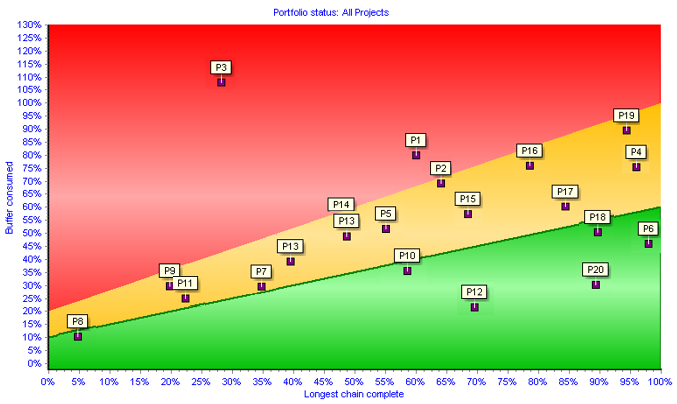 Create your First Project
21
Add your first project
Select Project Portfolio in the Desktop Window (F5)
Select Add
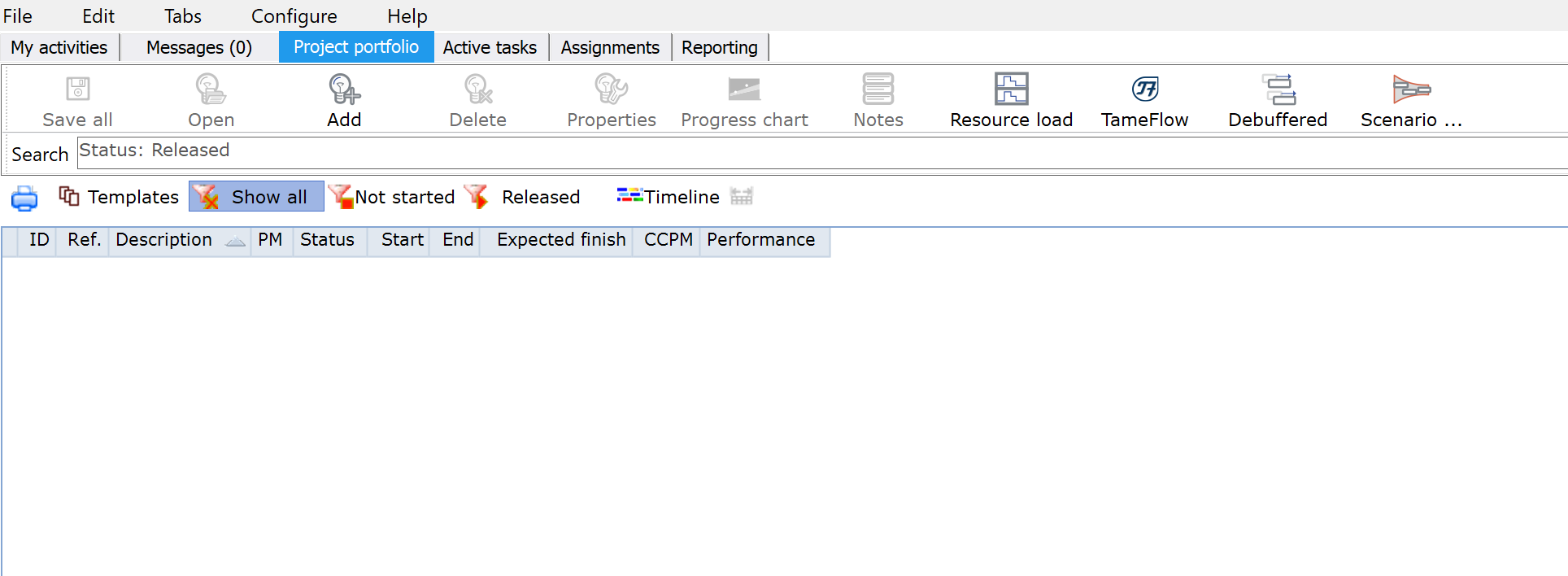 22
1
2
3
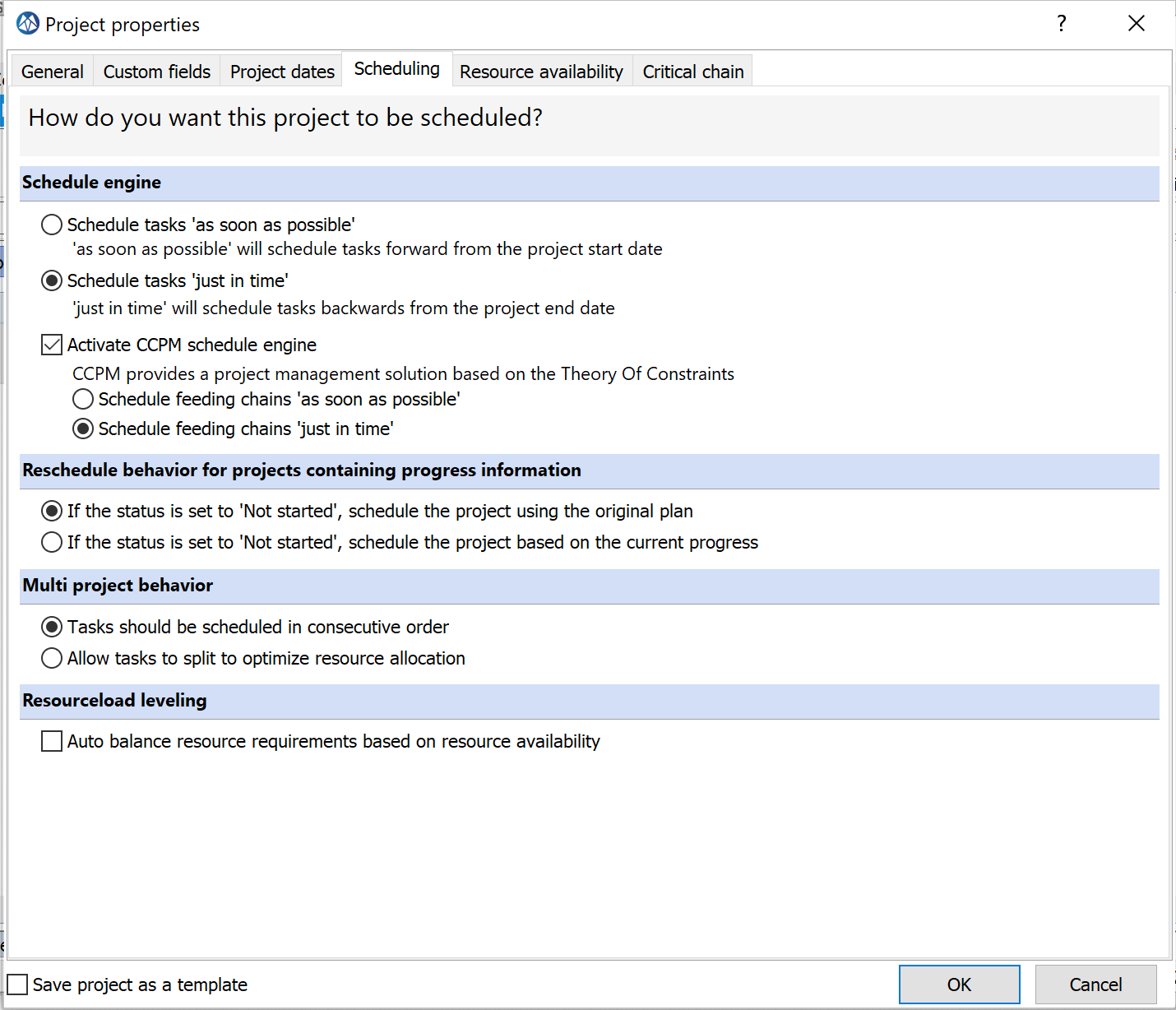 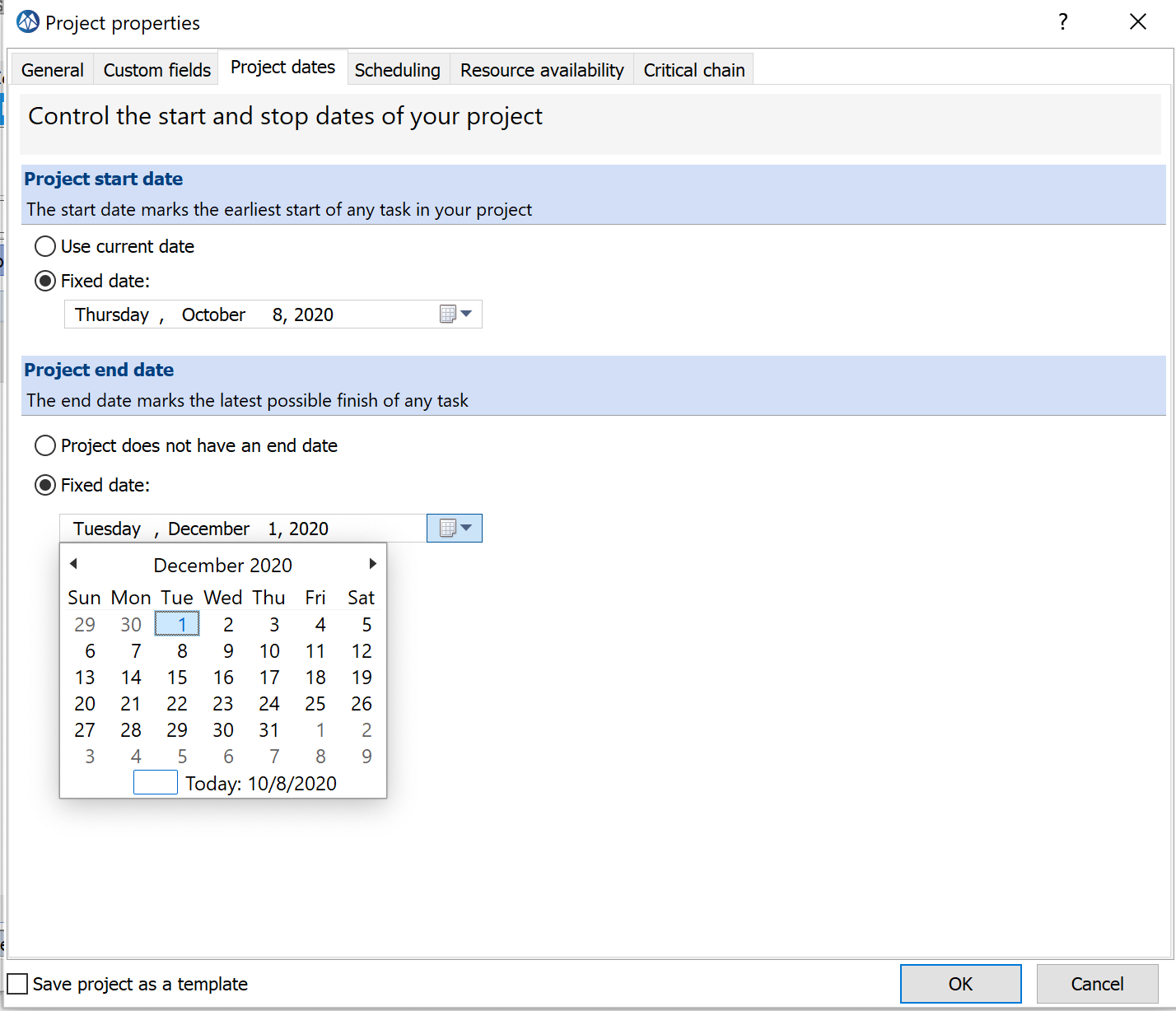 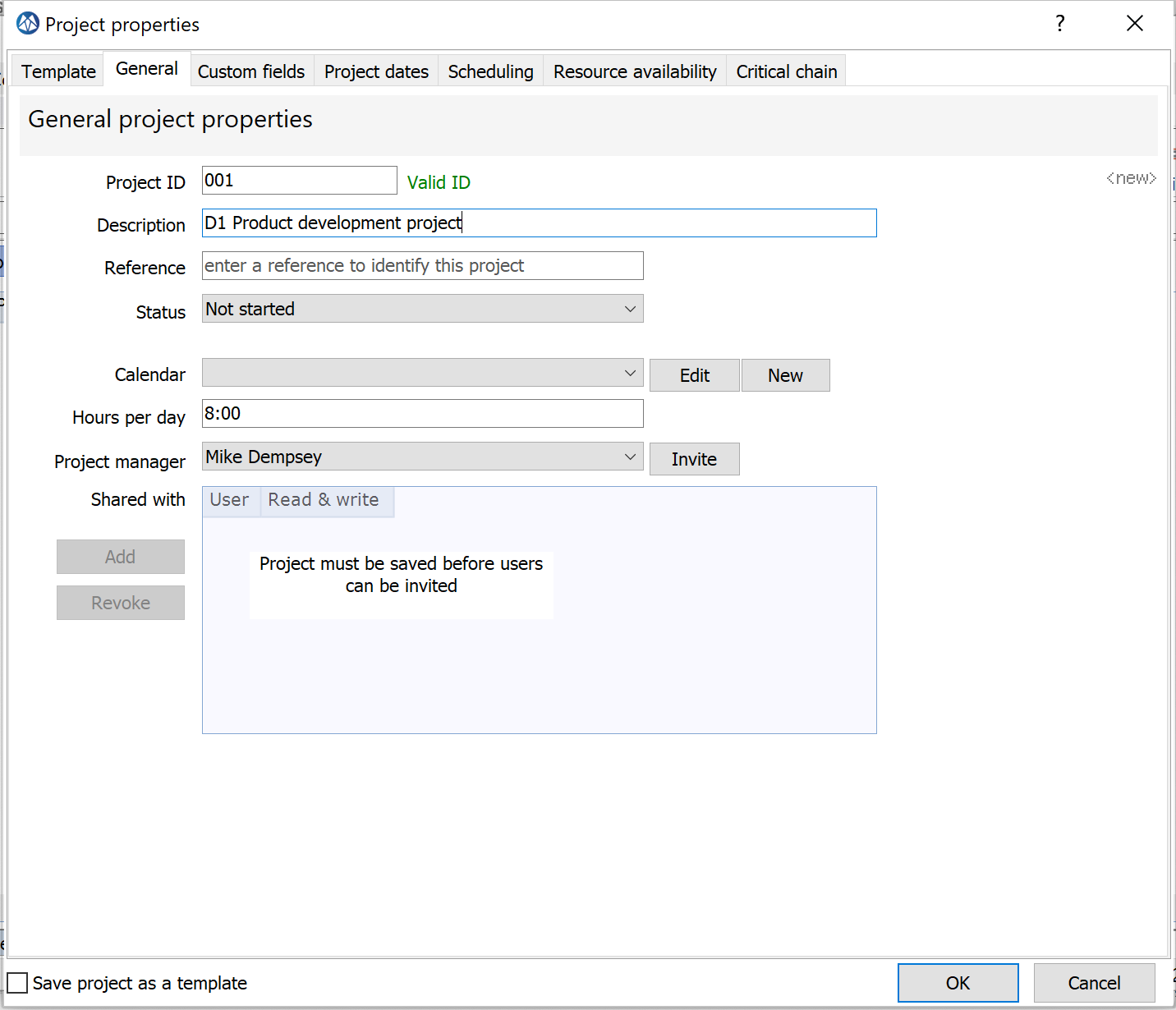 Add a Project ID and Project name (description)
Ensure the “Critical Chain Engine” is selected.
Select your preferences. In CCPM Just in Time is considered as “Best Practice.”
Add an initial desired or requested end-date (due date)
Your first project is listed in the Project Portfolio / Not started
Default filters to apply to list of projects:
Status “ Not Started” 
Status “Released” 
Show all
Show Templates
23
Filter applied to list of projects
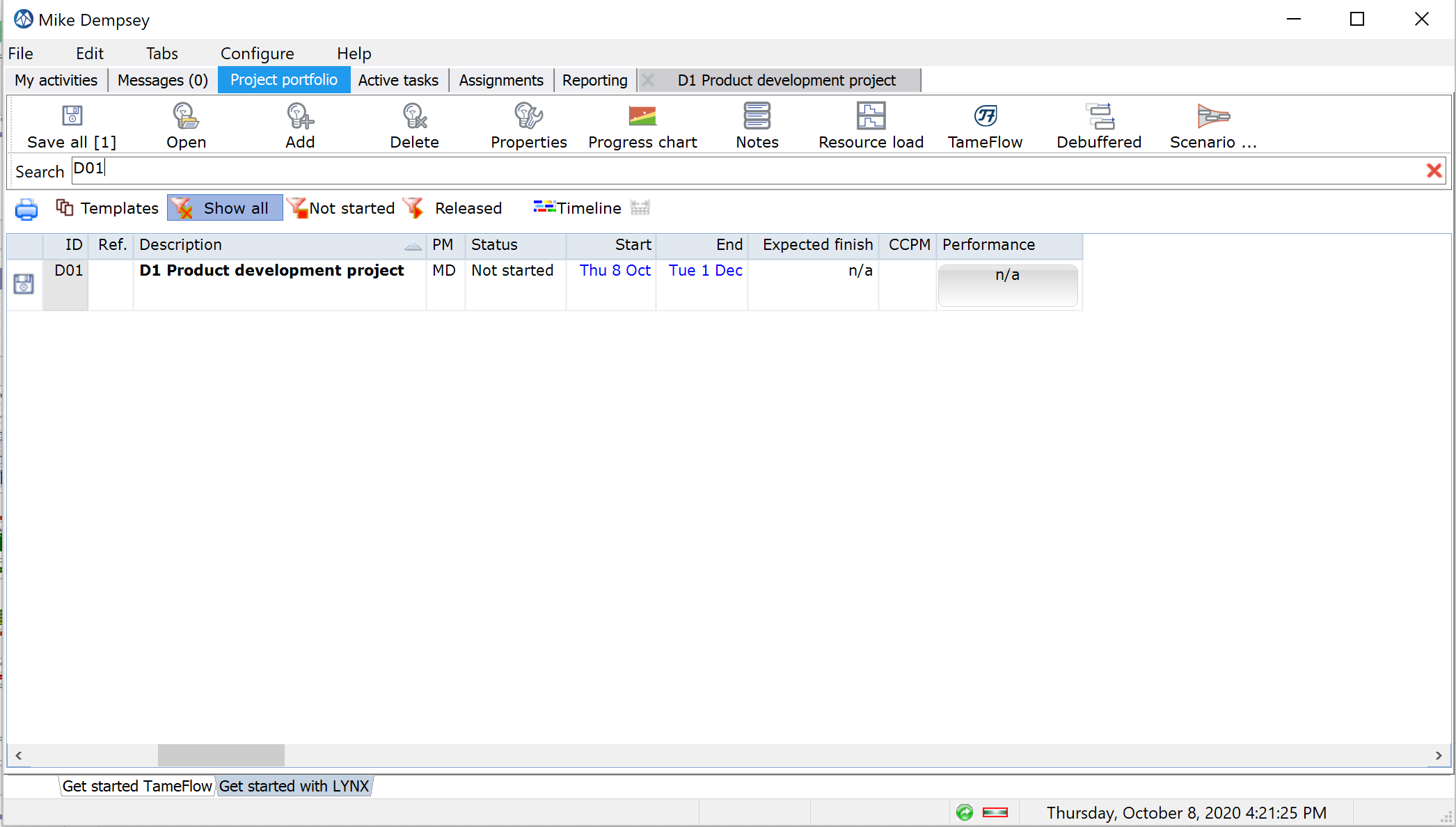 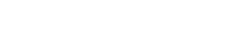 Remove Filter
TIP: Try right mouse-click on column headers for additional sorting and filtering
Double clicking opens the project
Your FIRST project (D1) has been created and is listed in the Project Portfolio, with status “ Not started”
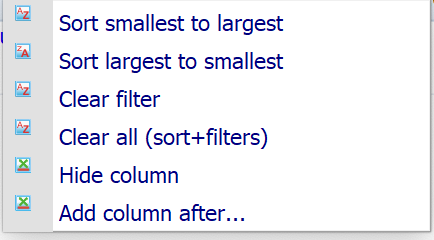 If you want to go back to or recover the default sorting and filtering
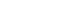 The “Project Window” – Multiple Views and Windows
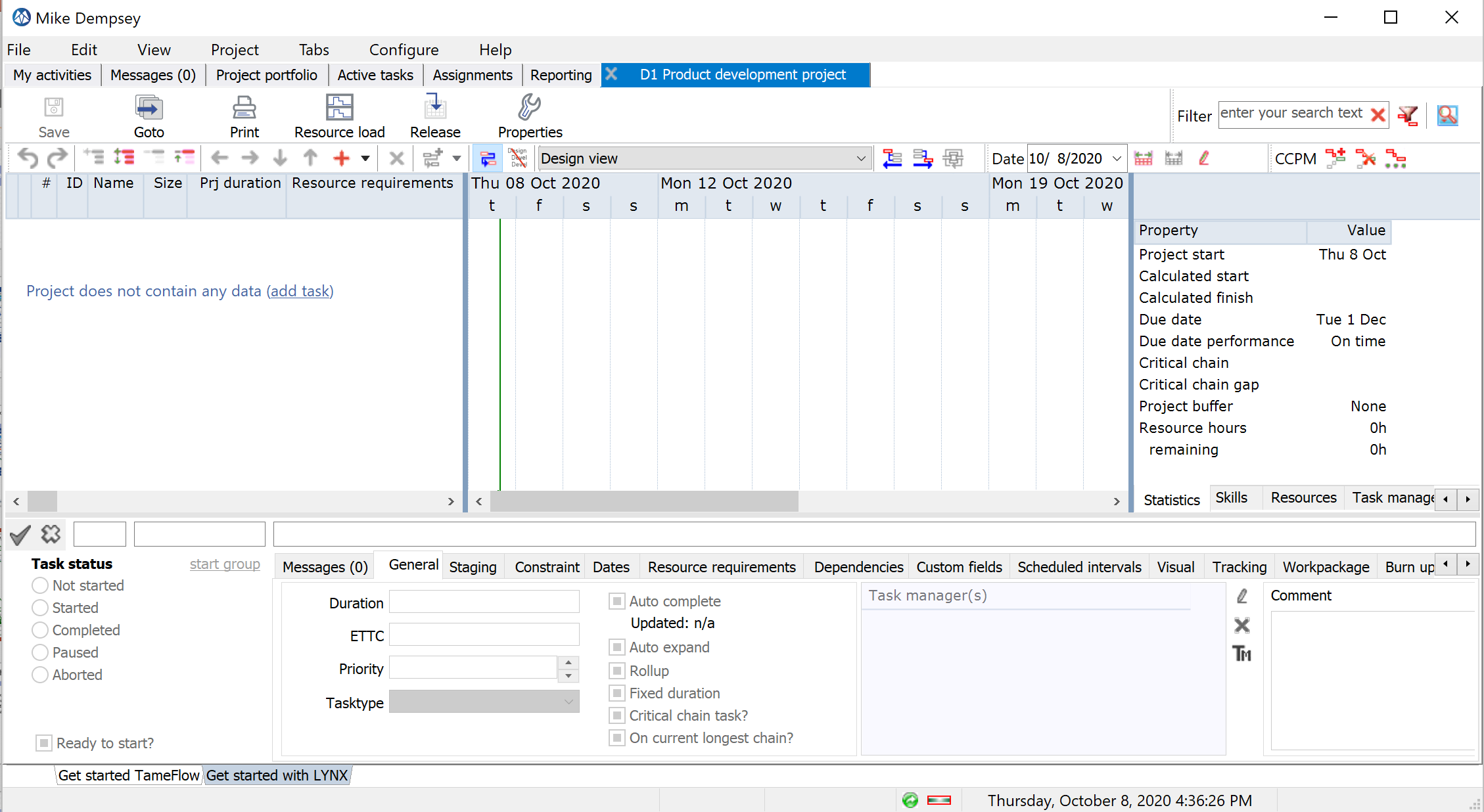 D1 Product Development Project Window
Auto scale timebar
24
Undo and Redo buttons
Gantt Chart
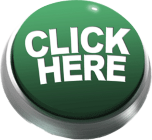 Task Grid
Also click in the Gantt area to confirm changes
Multiple tabs
Confirms Task Property updates
Task Properties
Create the Project Plan
25
Add Tasks
Create the Project Network
Add task dependencies (predecessors / successors)
Add (Virtual) Skills (and resources)
Convert the plan into a Critical Chain Plan
Add Tasks
26
Target Plan
27
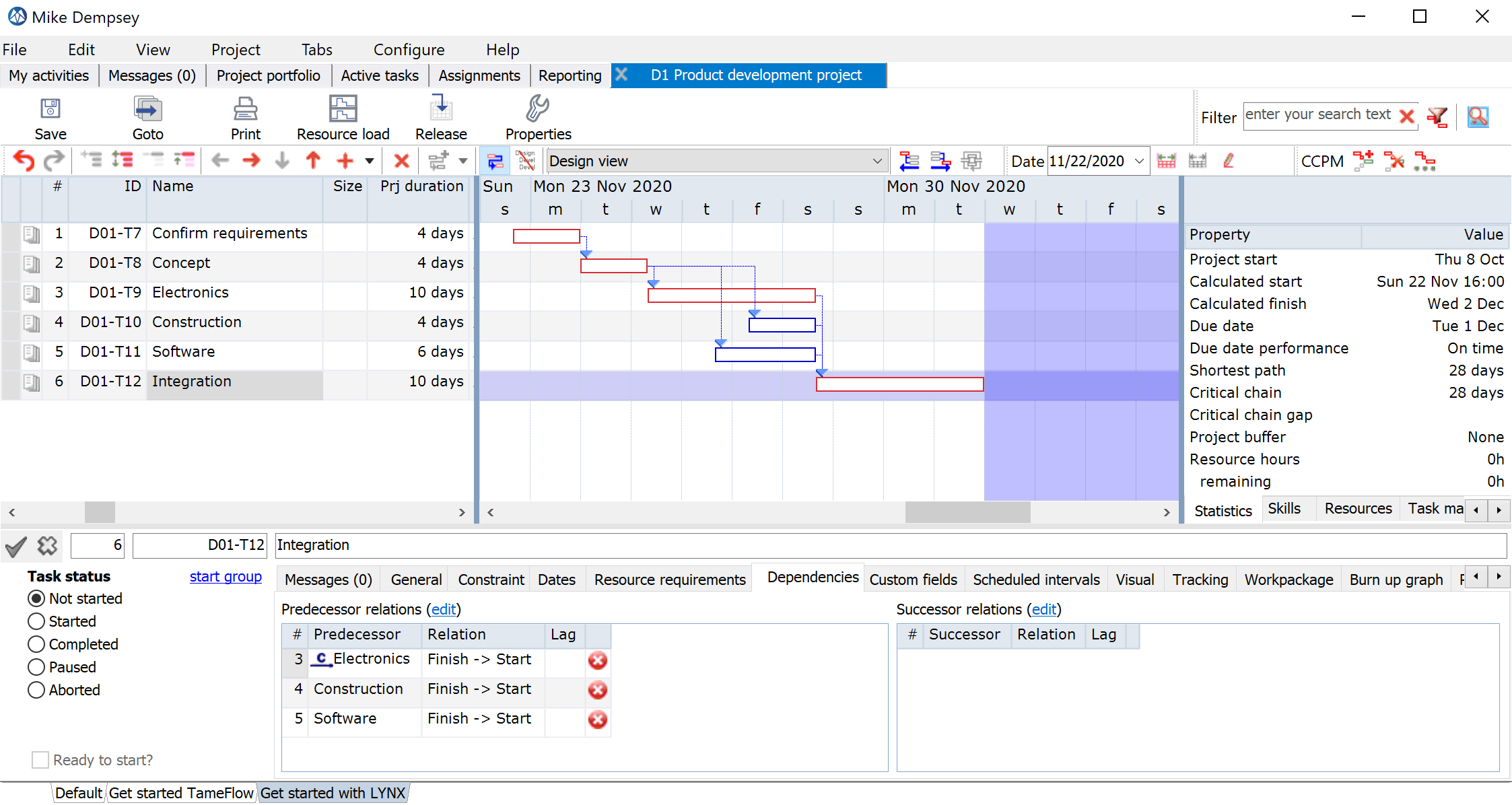 Add Tasks
28
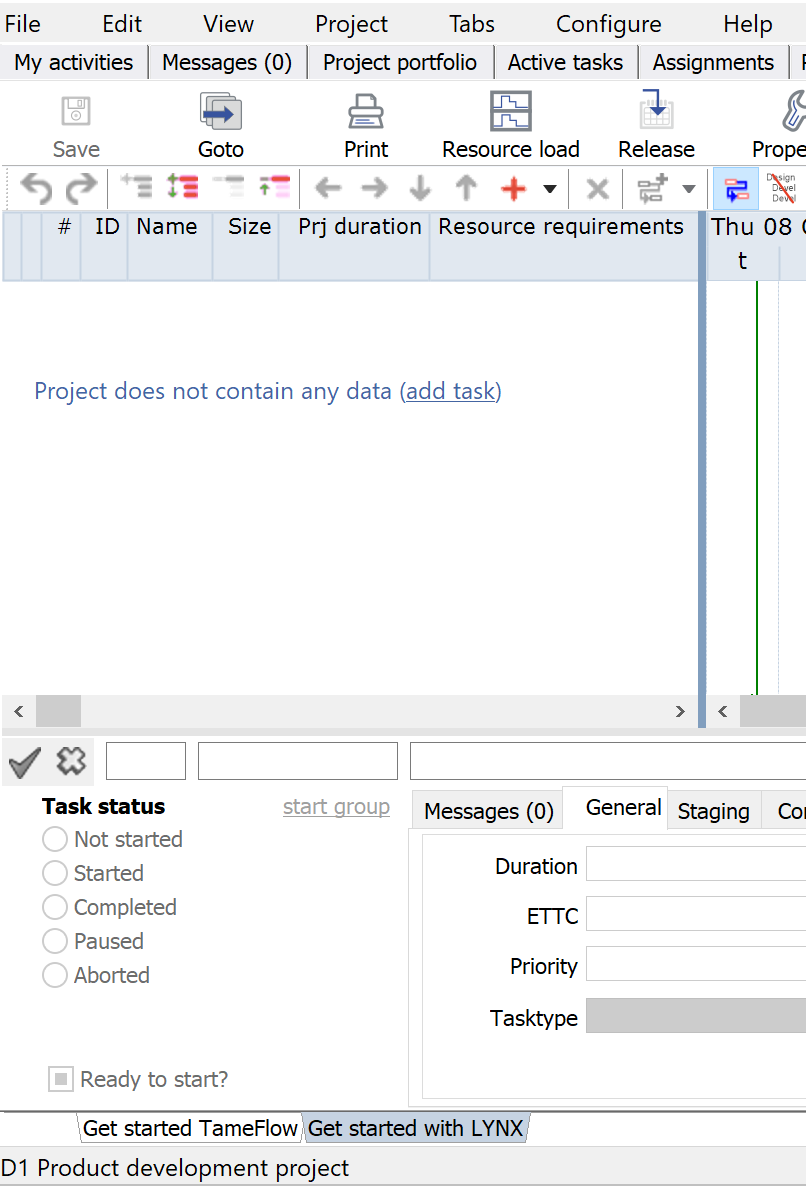 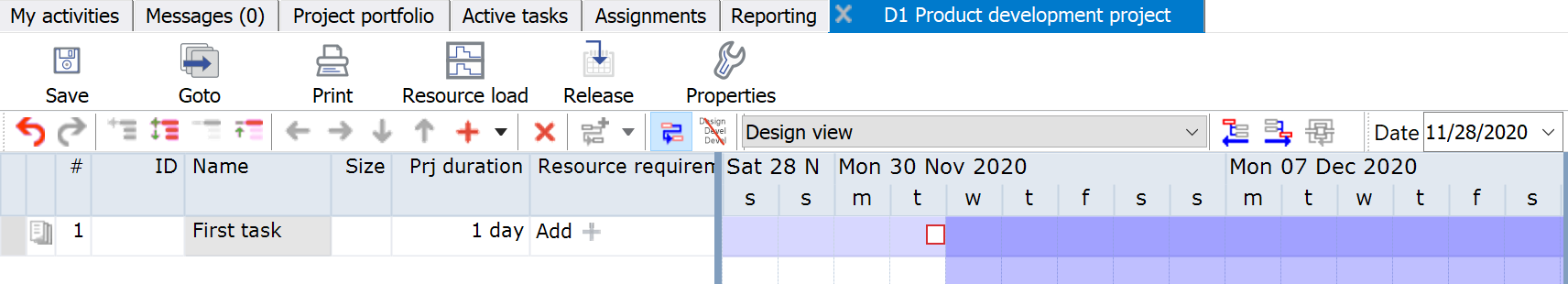 Any new task gets a default duration of 1 day after giving the task a name.  You can change the expected duration in the duration column.
Green Line = TODAY
Start here to create your first task.
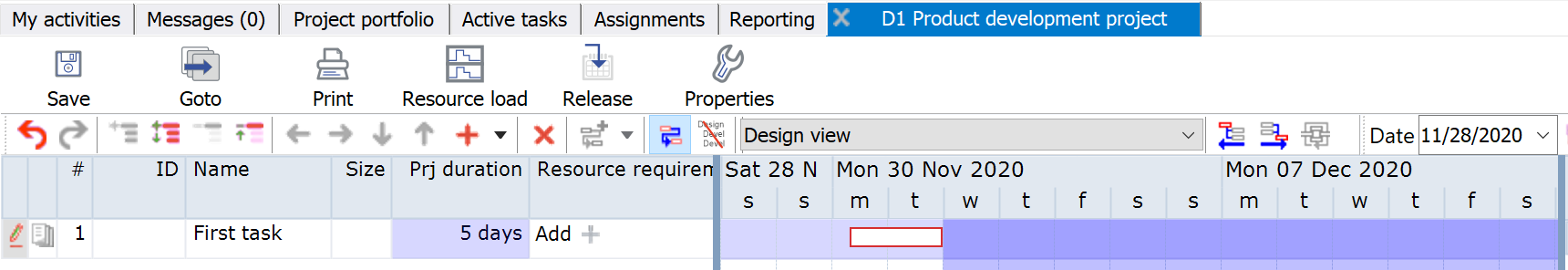 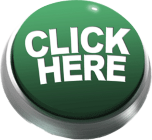 Click in the Gantt Chart, to confirm your update! *
* Background of this process is the optimization of the performance and prevents that any (small) change triggers a re-calculation of the complete (large) project plan
Add more tasks
29
Add a new task by pressing the +.  Via the dropdown you can also add a task before (Ctrl Insert).
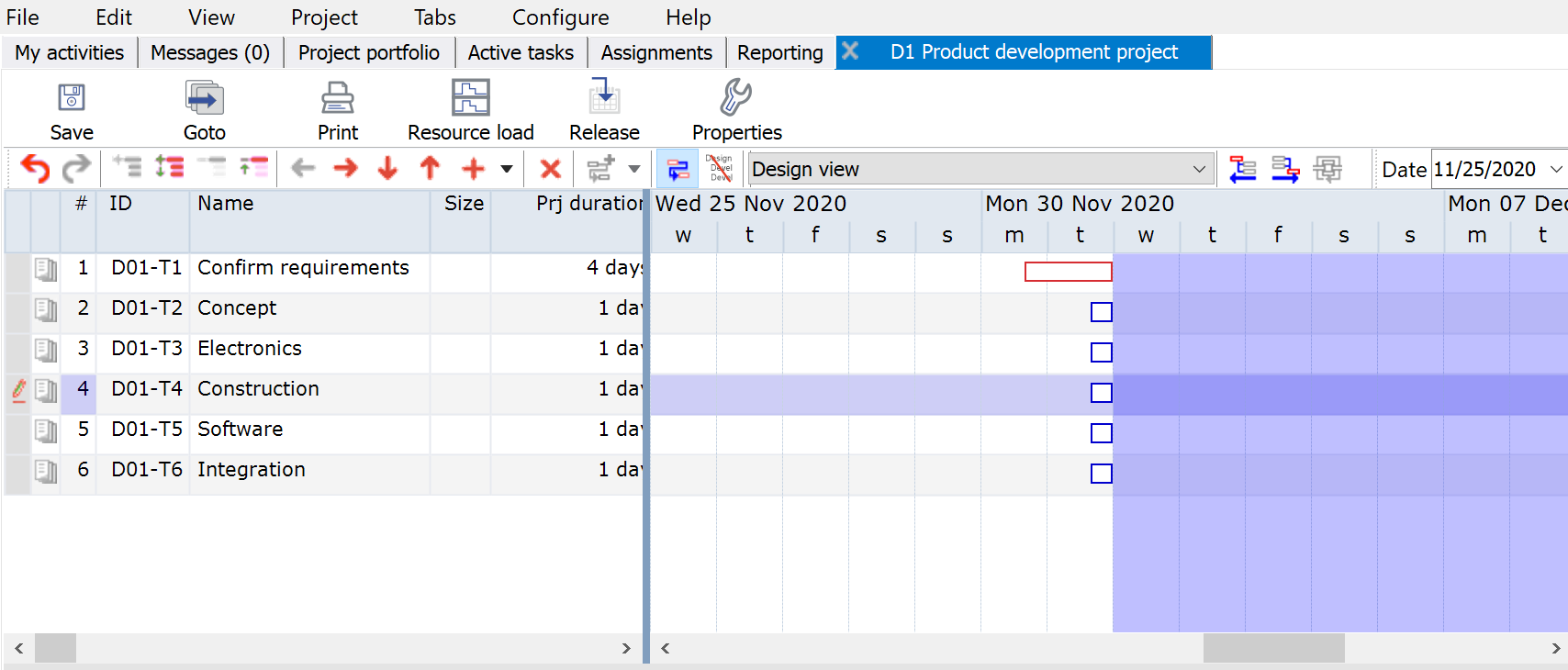 Delete a task with X
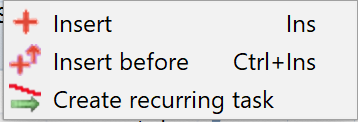 Tasks 2 – 6 are considered feeding chain tasks, not (yet) part of the “ Critical Chain”.  
In this example “Feeding Chains” are positioned “ Just in Time,”  offset against the Critical Chain (task 1).
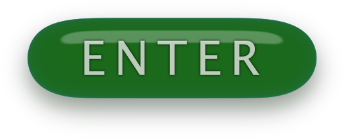 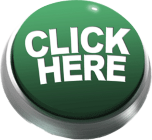 Use the “down arrow”  key on you key-board to quickly add new rows
Press “Enter” or Click to confirm your changes
Save
30
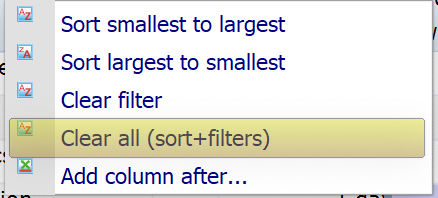 Right click on header of the task list, to remove any unwanted filter or sorting.
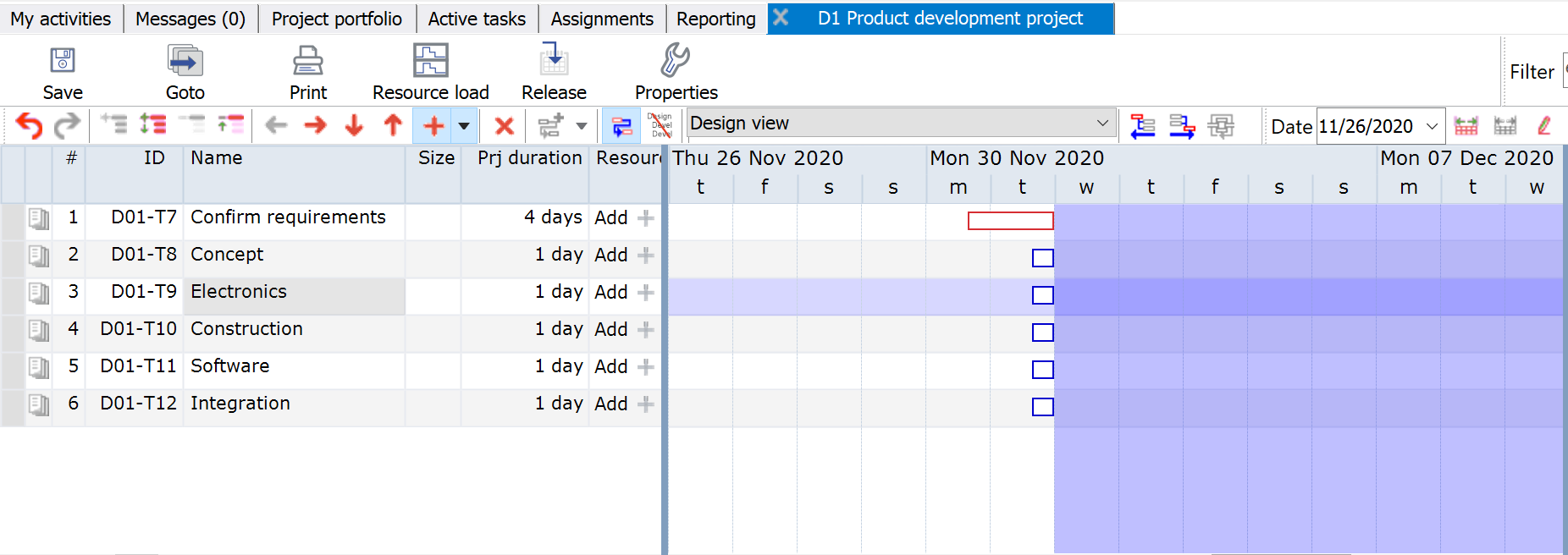 Click on Auto scale for an adjusted timebar
Each tasks gets its own ID
Change Task duration here
Add Dependencies
31
Add Dependencies between tasks
32
Button for adding dependencies between tasks.  The default  is a Finish-Start dependency (just click on button, without opening drop-down)
Use the drop-down to see all options. 
In CCPM typically only Finish Start is used.
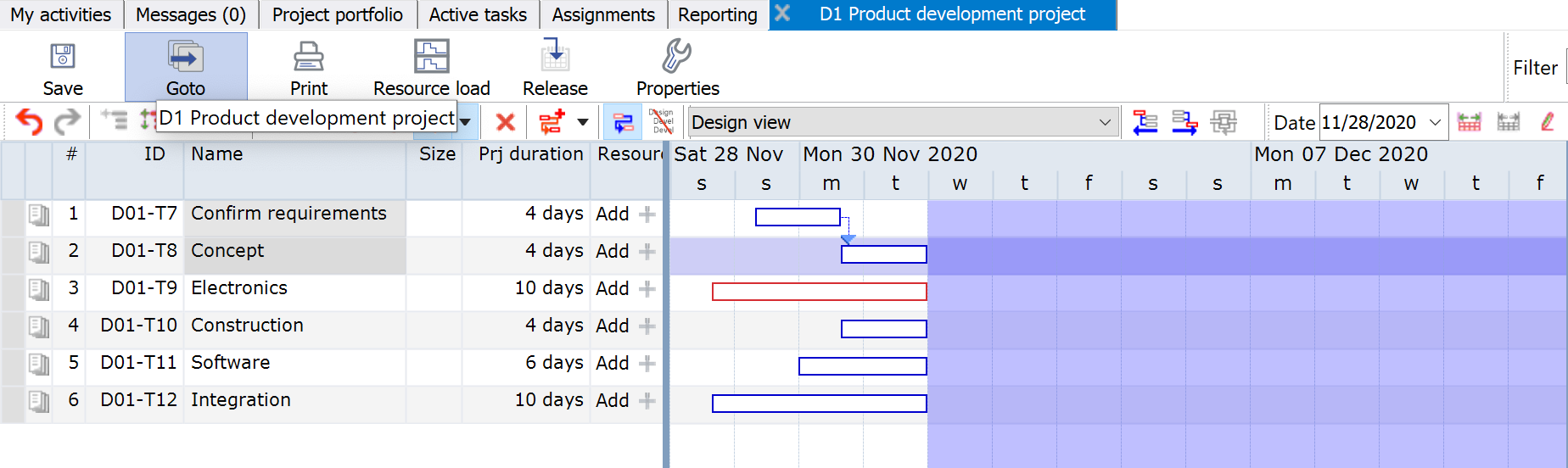 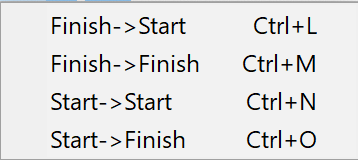 Between task 1 and 2 there is a Finish-Start relation. 
See also the CTRL Fast-Keys!
Task 1 and 2 are selected for adding a dependency (use SHIFT or CTRL to select two or more tasks)
You can also select Tasks with your mouse in the Gantt Chart to add a dependency
33
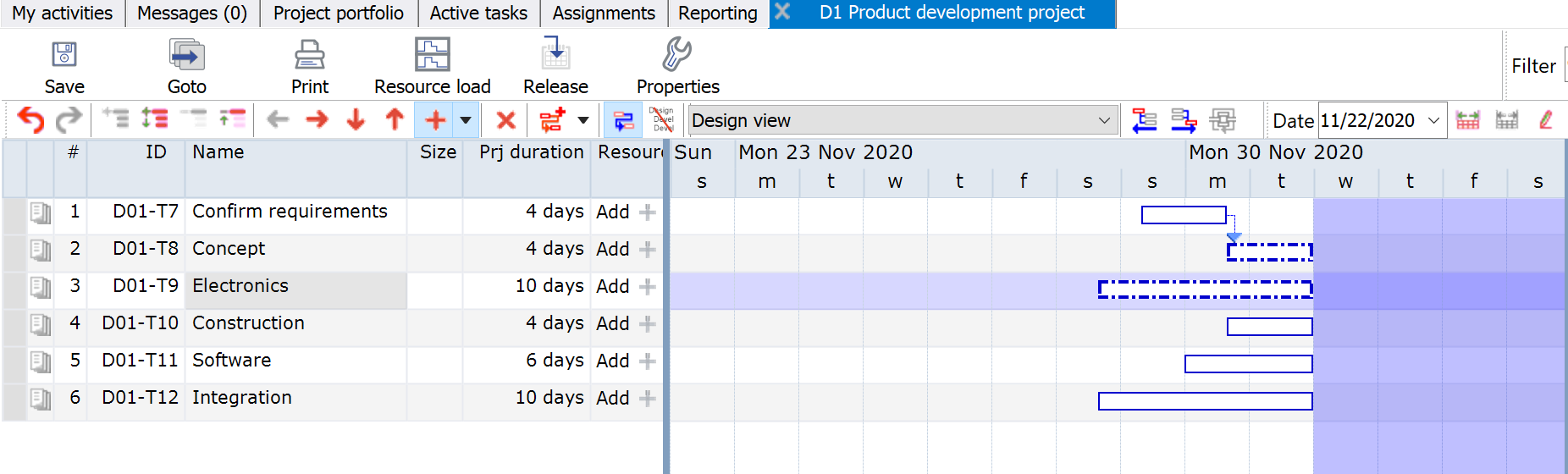 Dependency will go from the task selected first to the next selected task(s)
Add dependencies via the Edit BoxesPredecessor box and Successor box
34
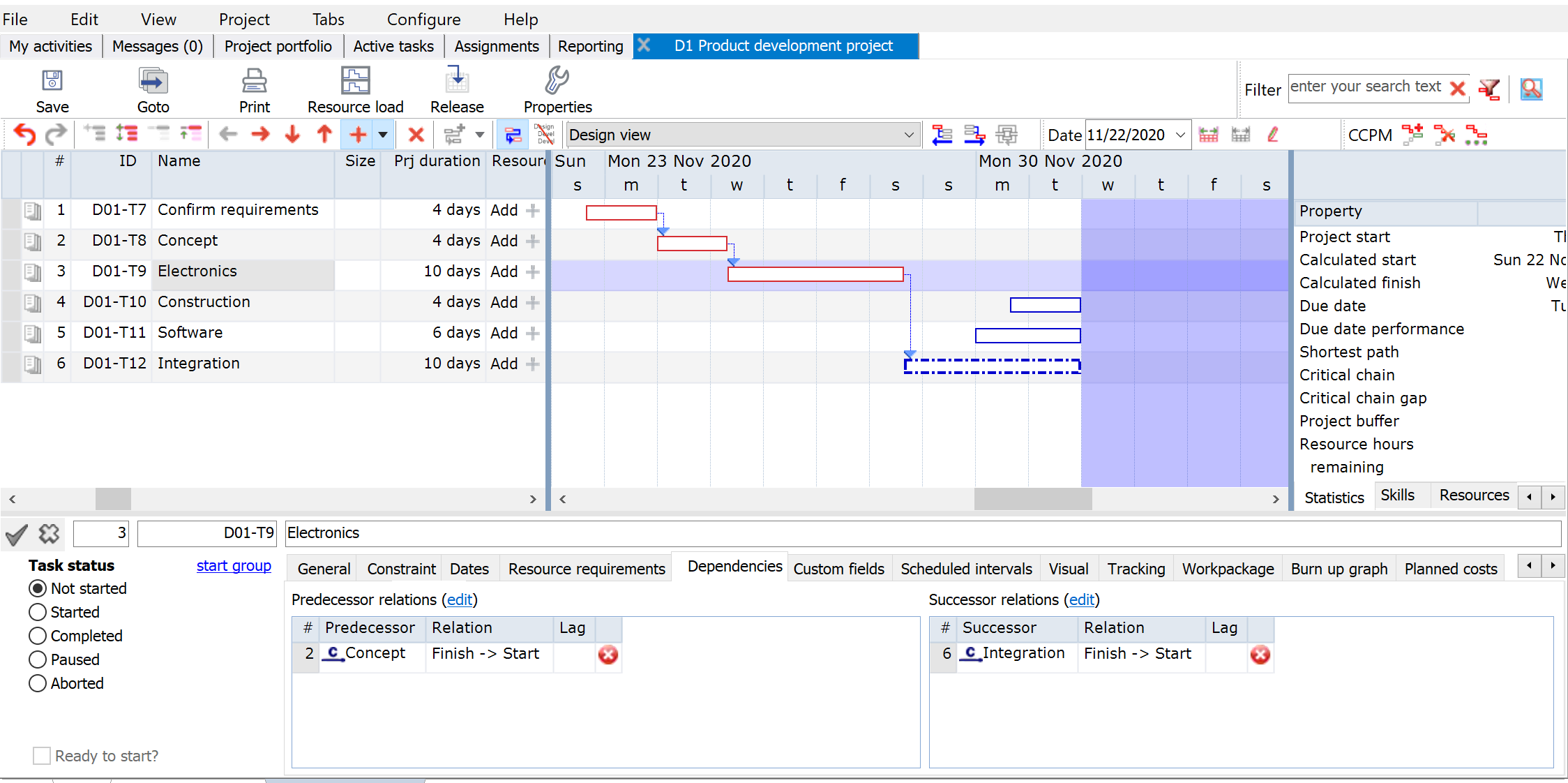 The edit boxes are very useful especially in case of projects with many tasks.
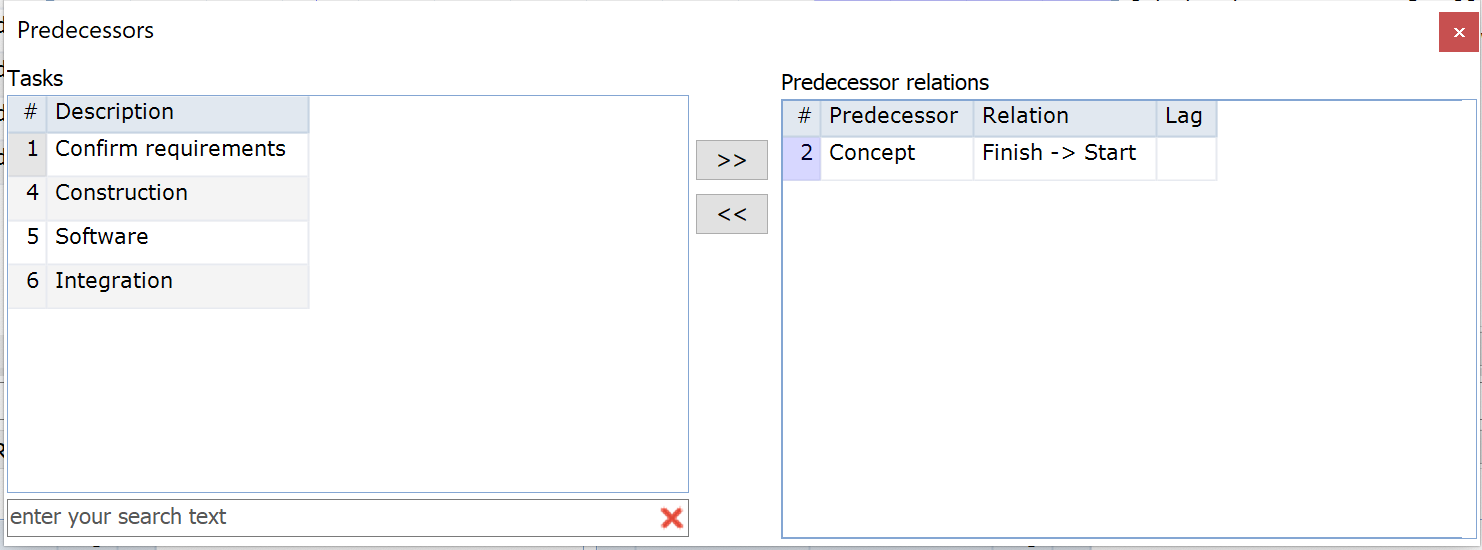 Use this filter
Deleting dependenciesVia Task properties  Tab “Dependencies”
35
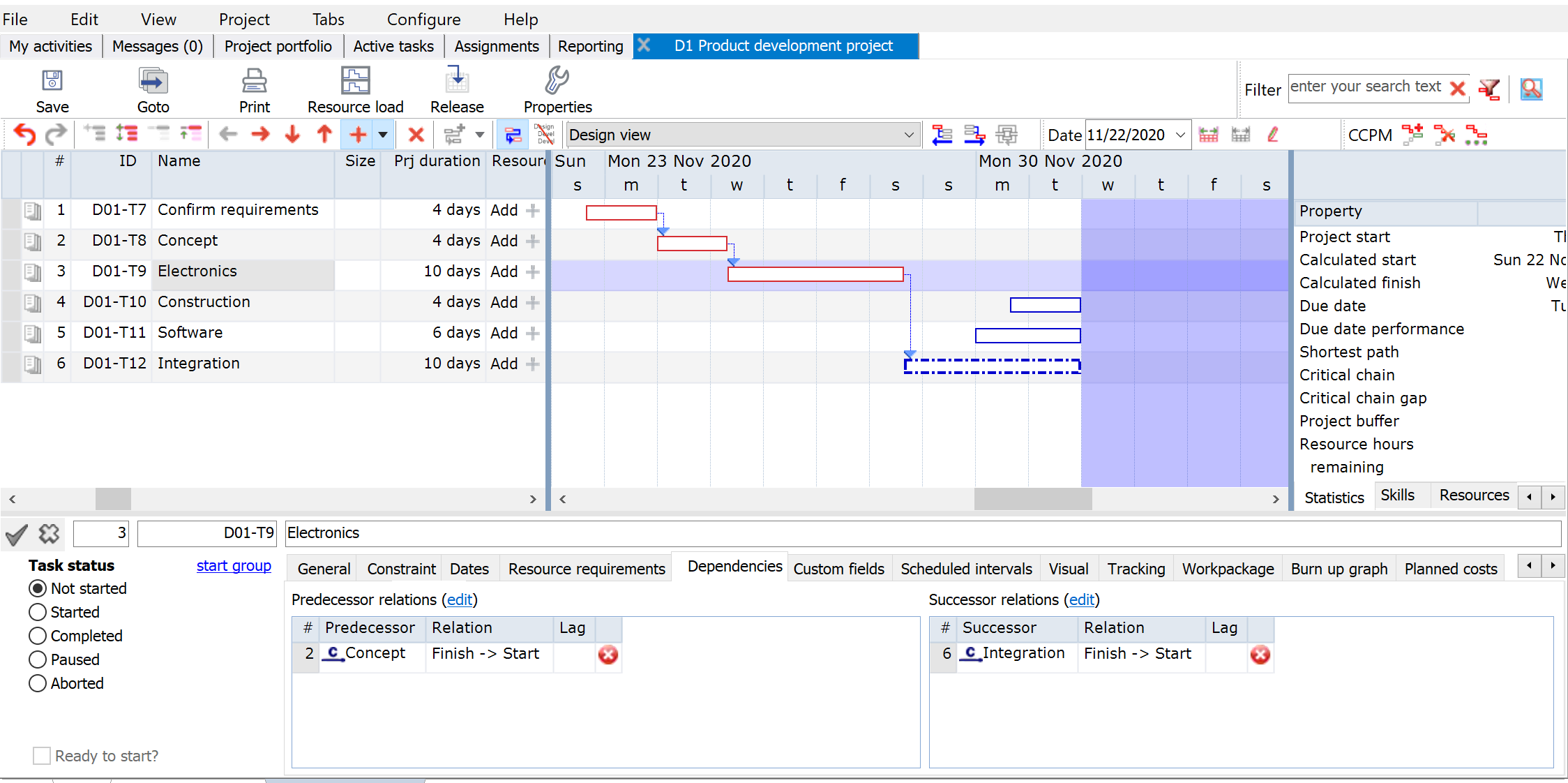 Delete Successor relationship between task # 3 and task #6.
Add/update dependenciesSelect view  Data entry view
36
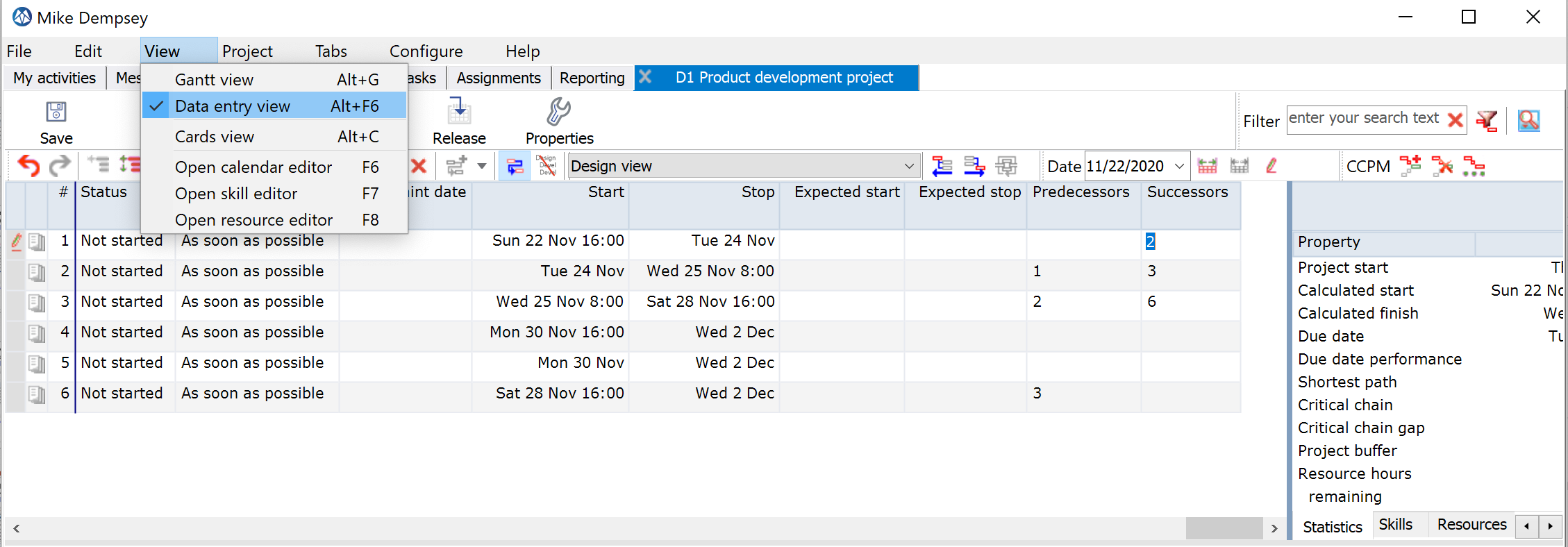 Review result and statistics
37
Use the Auto scale timebar (F4), to scale your plan to fit in the Gantt window.
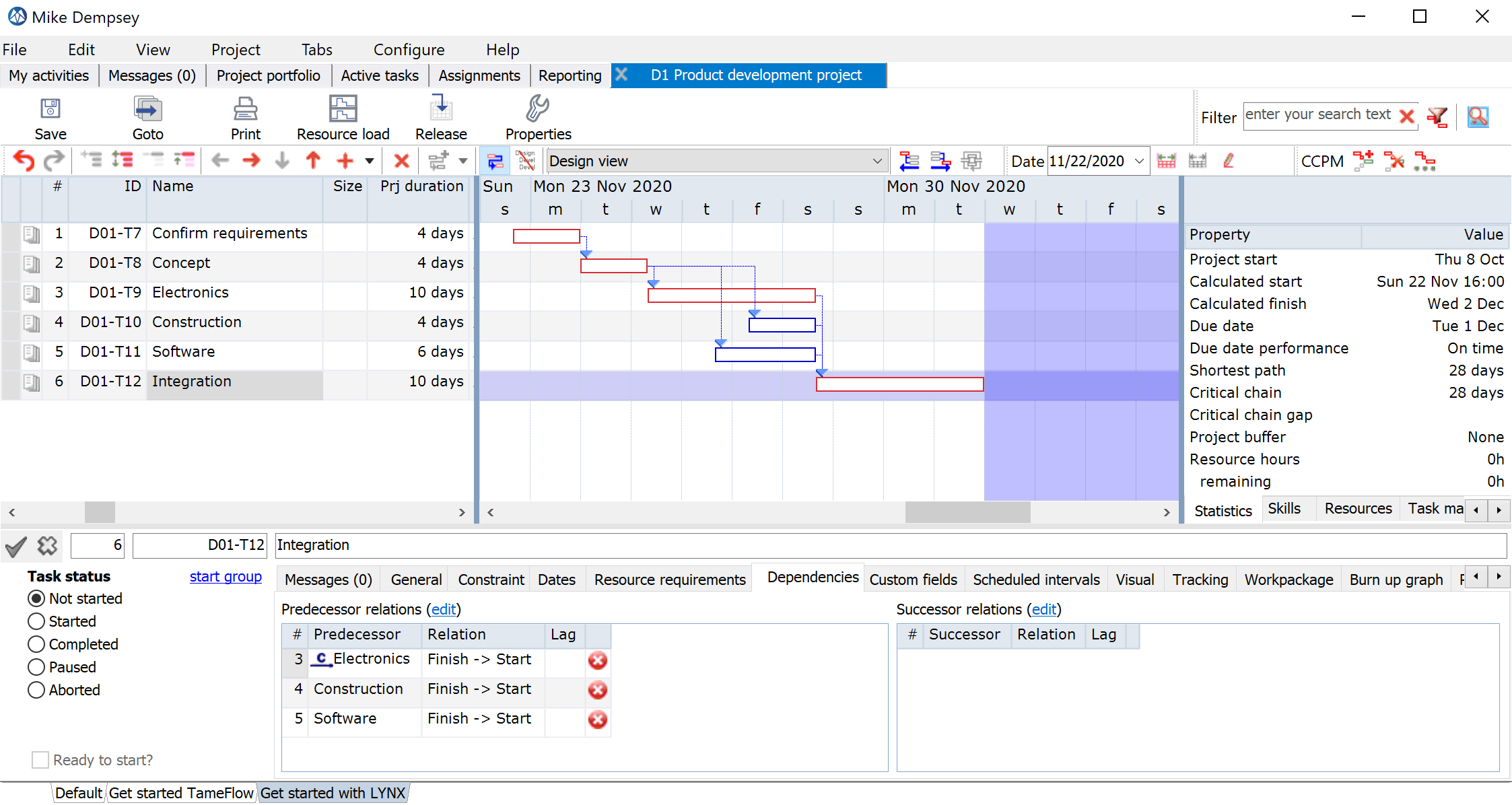 Current length of the Critical Chain is 28 days
Task properties/Dependencies for task #6
Project statistics are displayed here.
Select “Critical Chain View”
38
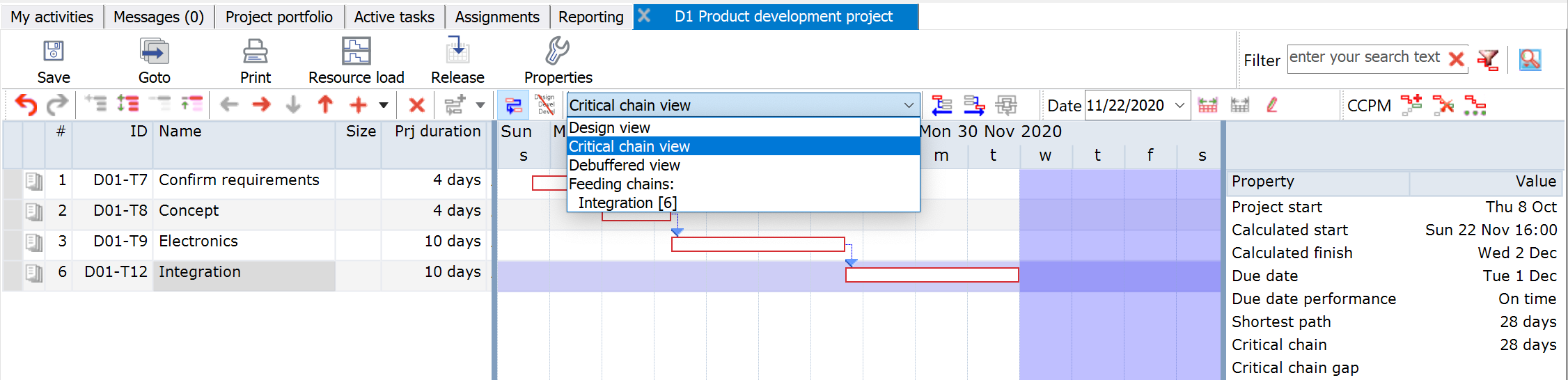 Only tasks on the Critical Chain are displayed
Add Skills & Resources
39
Add skills (and resources)
40
Drag & Drop Skills to the selected tasks (1 or more)
2.
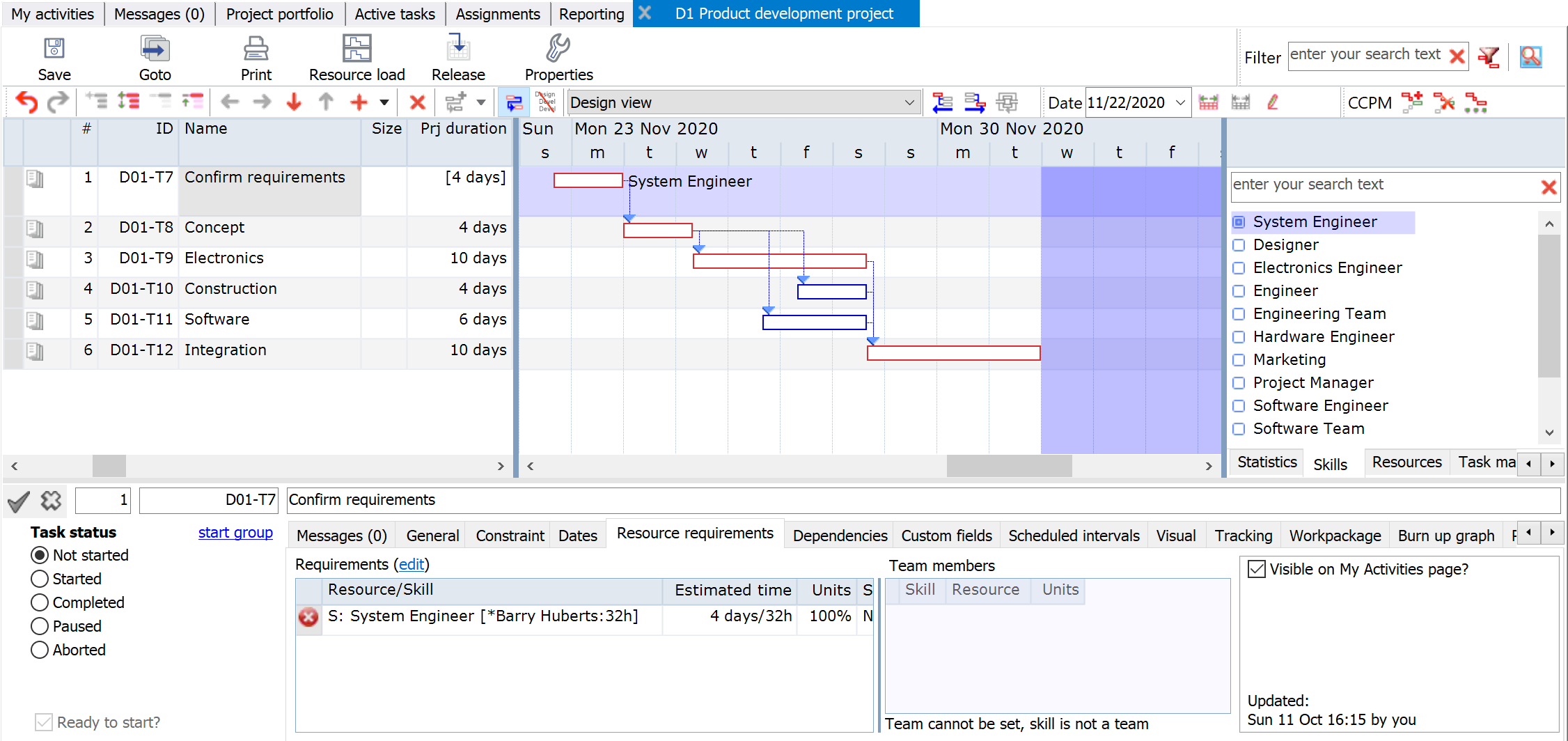 A System Engineer will be added to the selected task(s)
Select the Skill/Resource/Task Manager Window
1.
Adding Skills via the Resource requirements column
41
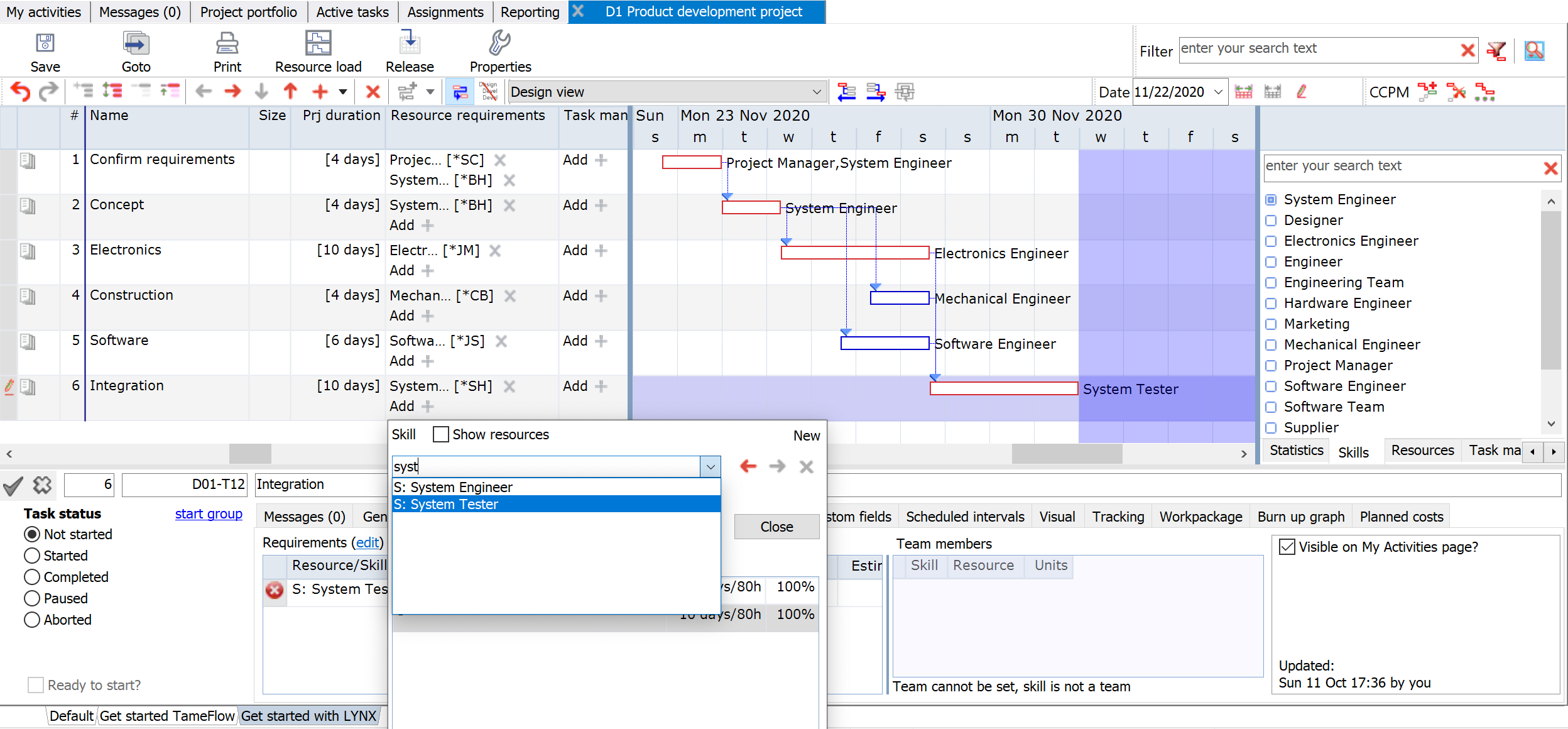 Review the resource load for your project
42
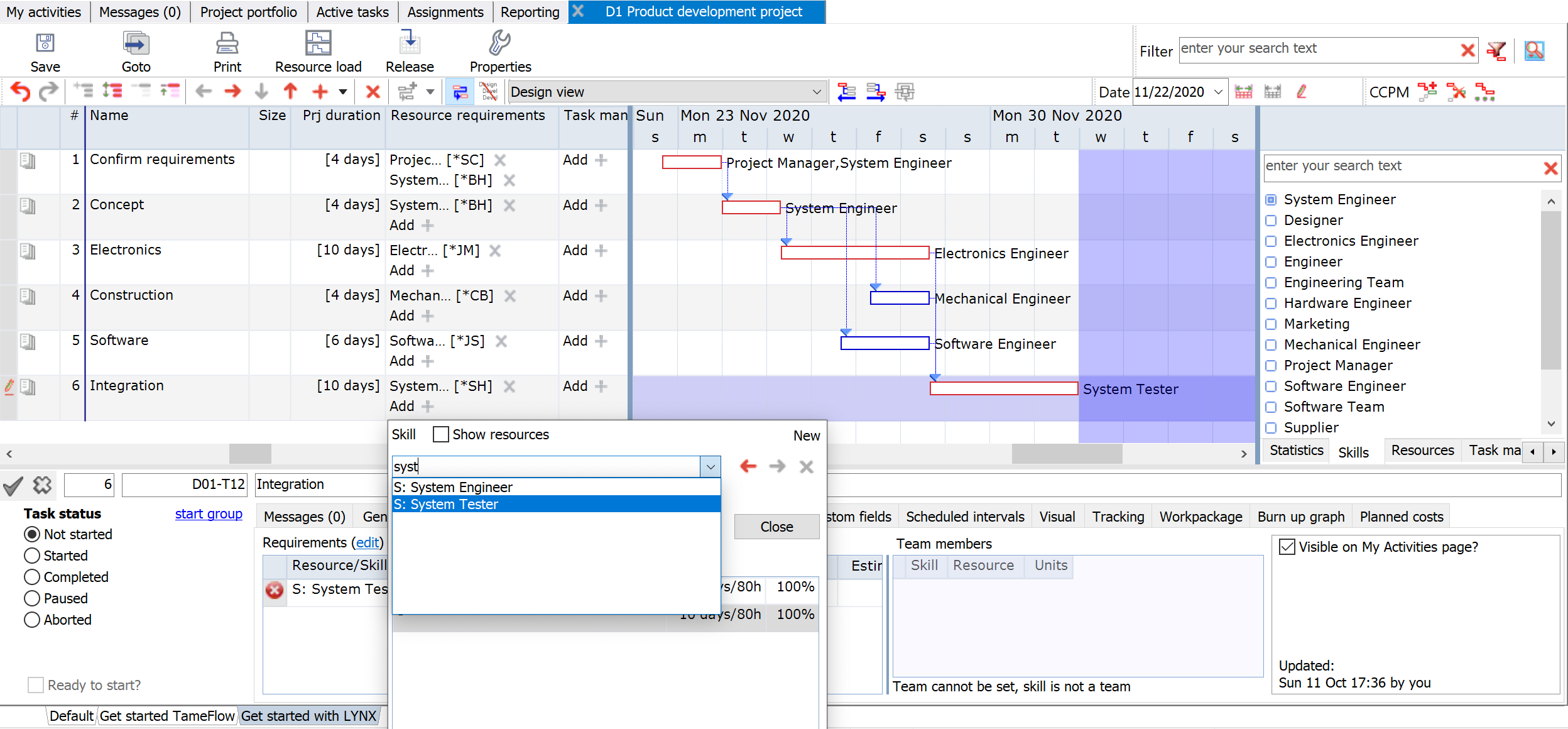 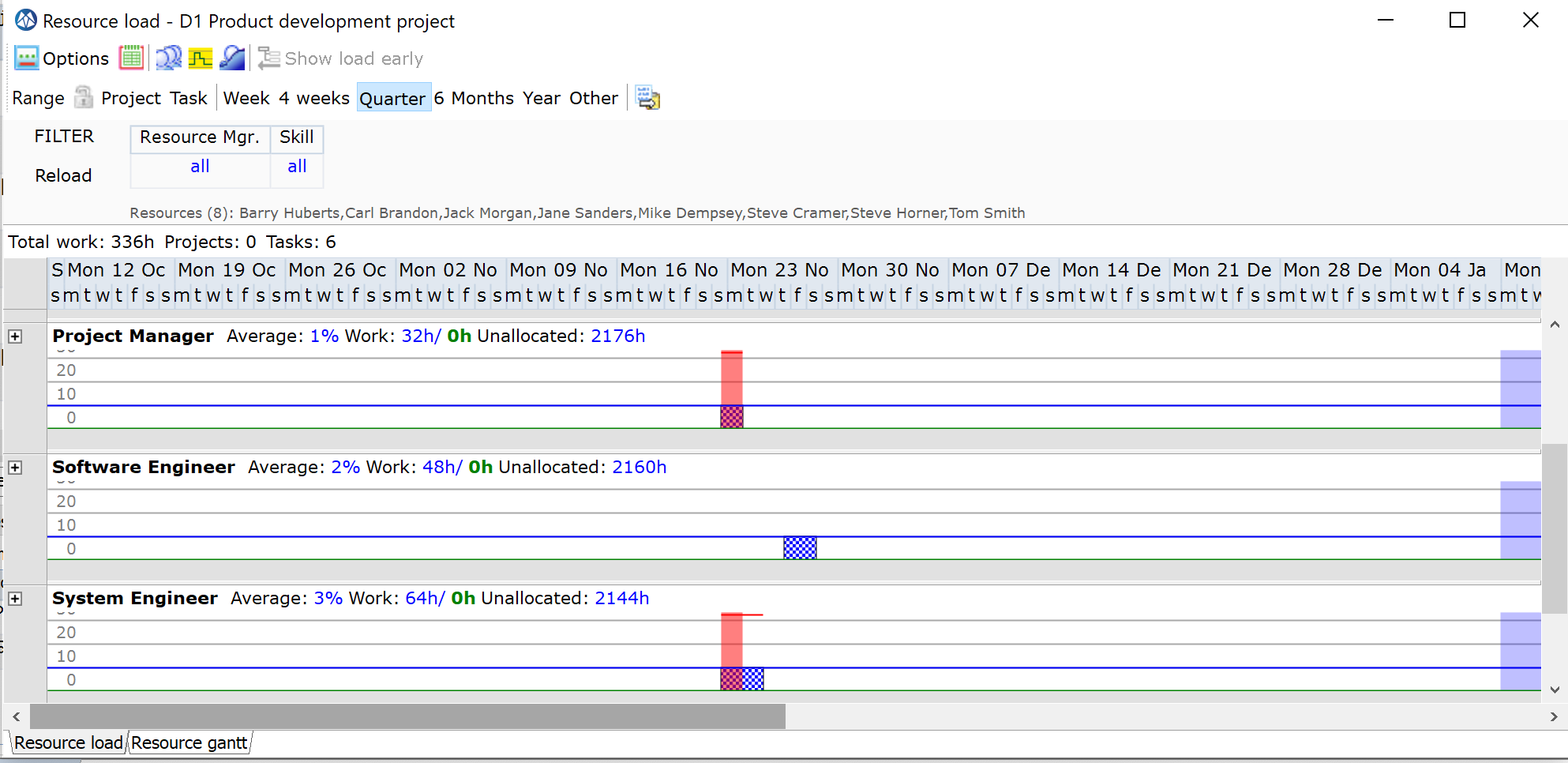 Resource Requirements for Task 2 are red shaded in the load graph
Modify Task Estimated Time and Units % (optional)
43
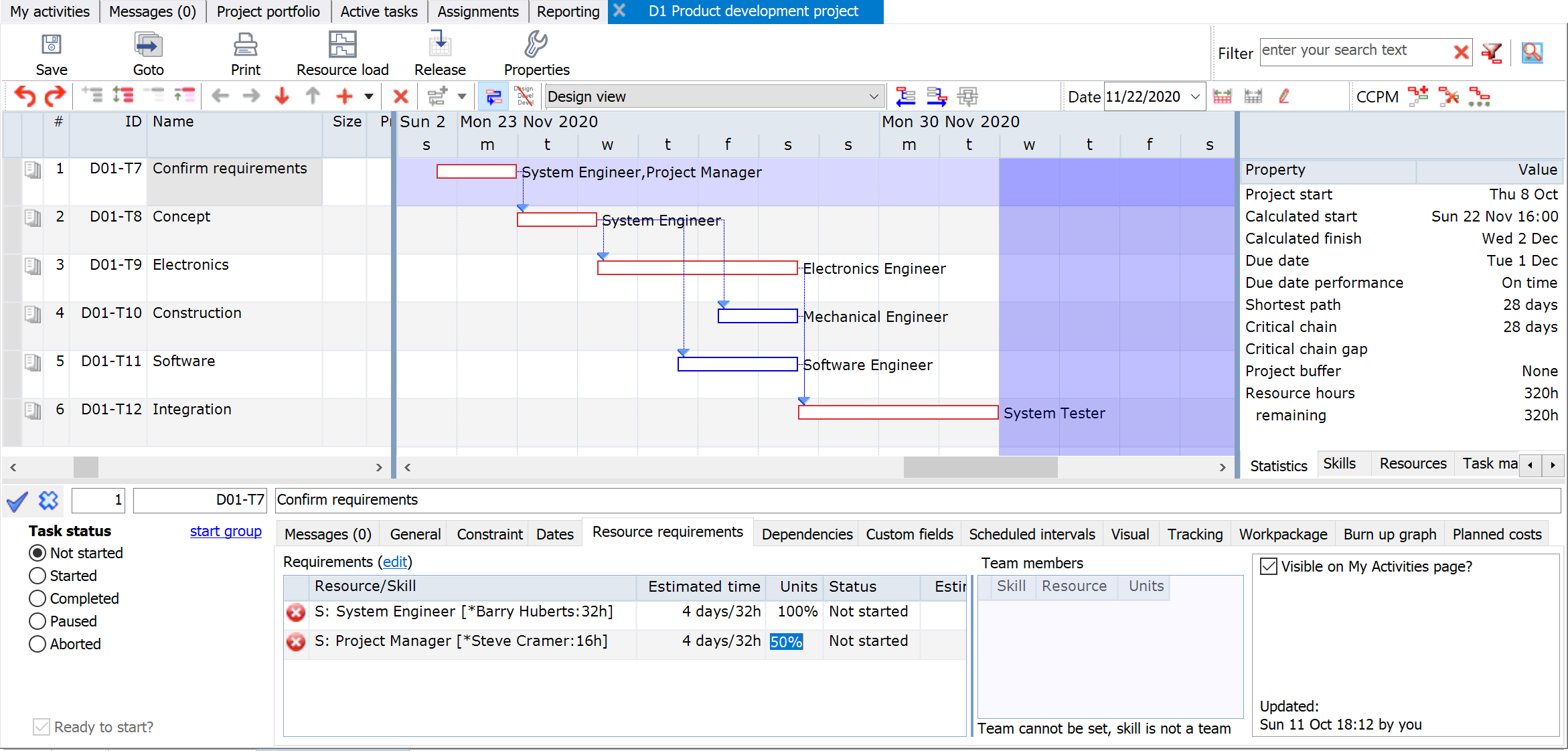 You can modify the estimated time and unit percentage
Review the resource load for your project (scenario Virtual Skills)Skills are “Virtual skills”
44
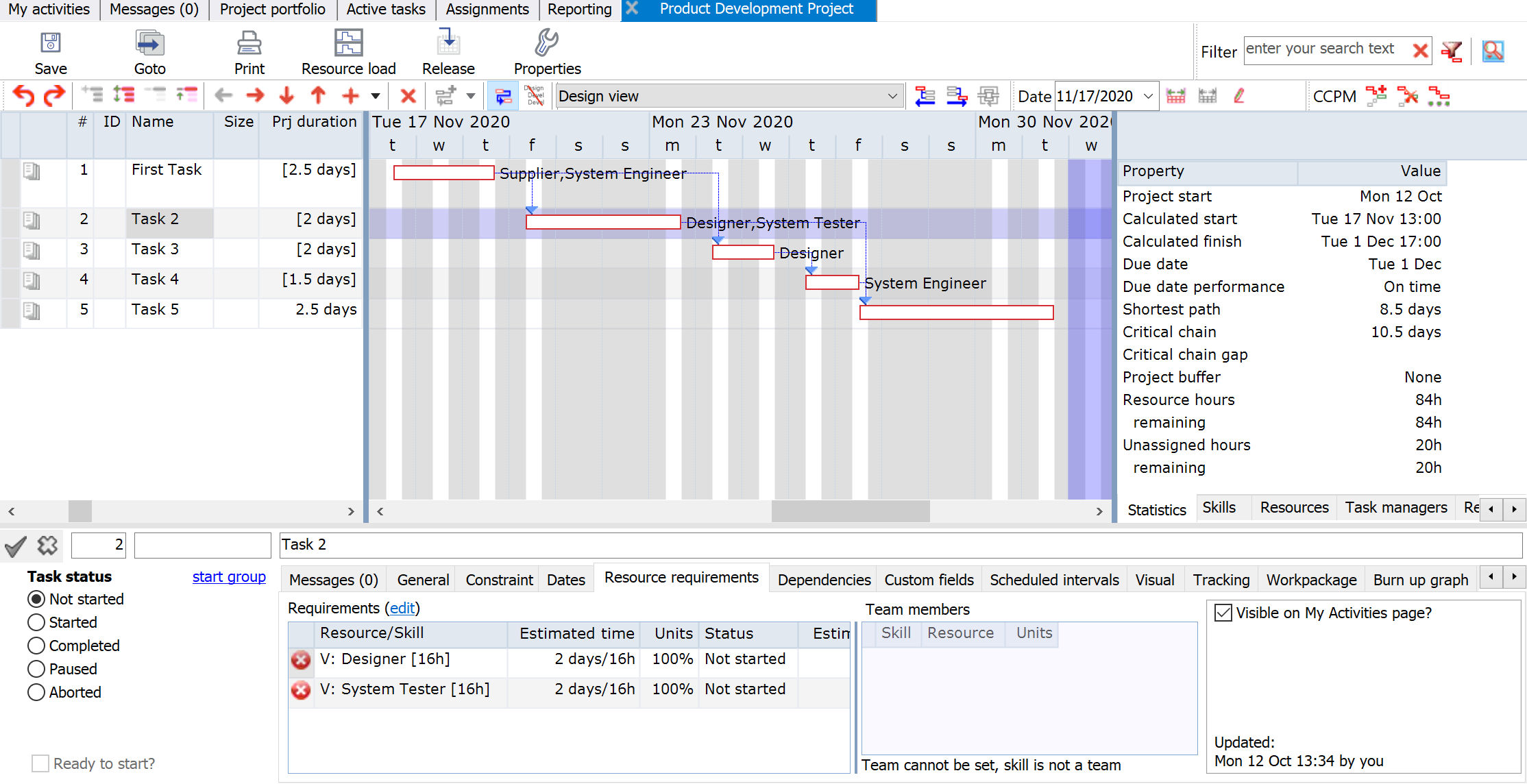 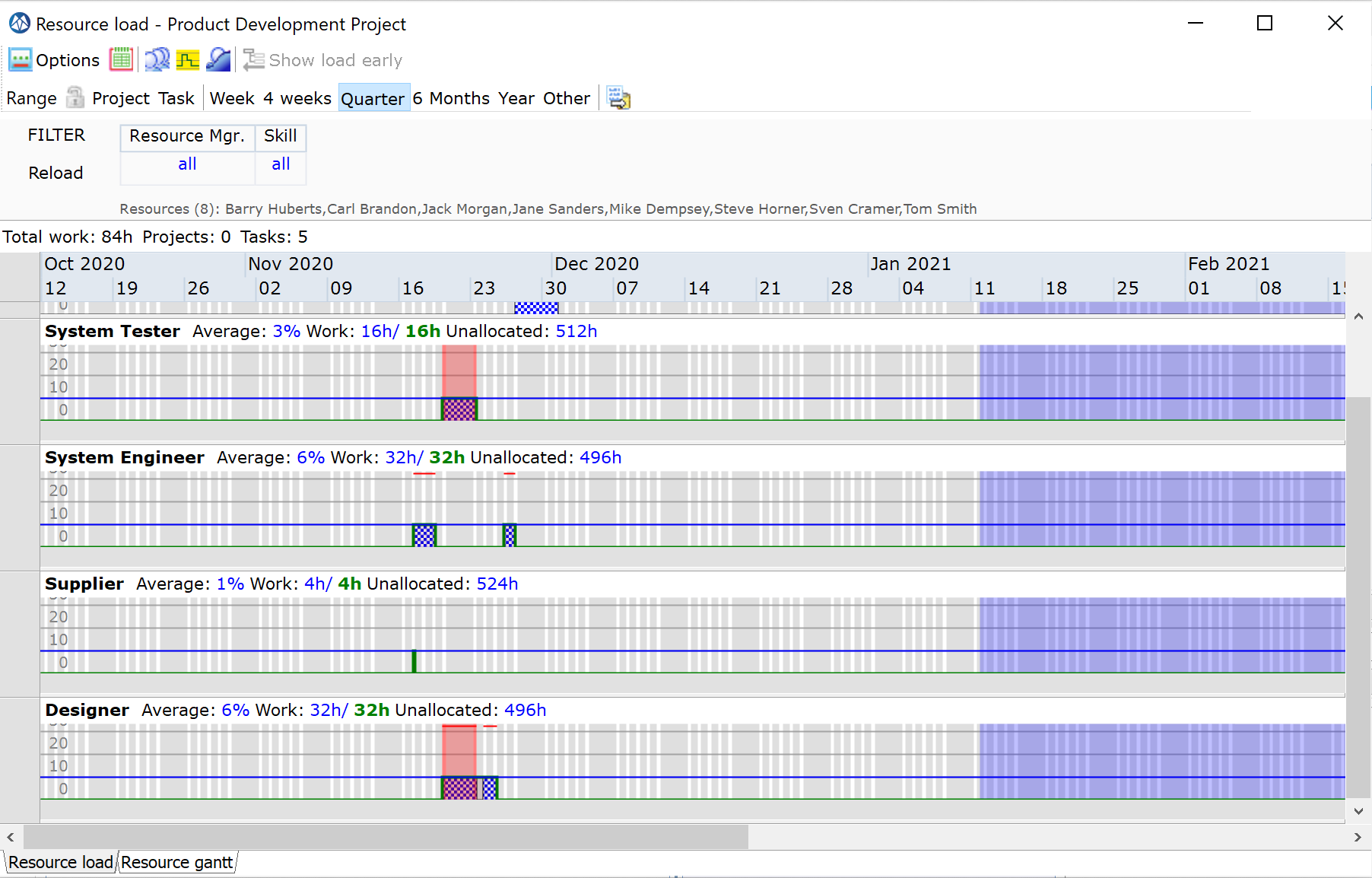 In case of “Virtual Skills”  LYNX does not make a pre-selection and soft-allocates a resource name.  Please refer to SLIDE 19
Add Task Managers
45
Invite multiple Task Managers involved to the TM ListIn a CCPM implementation typically a Task Manager is responsible for (daily) task updates
46
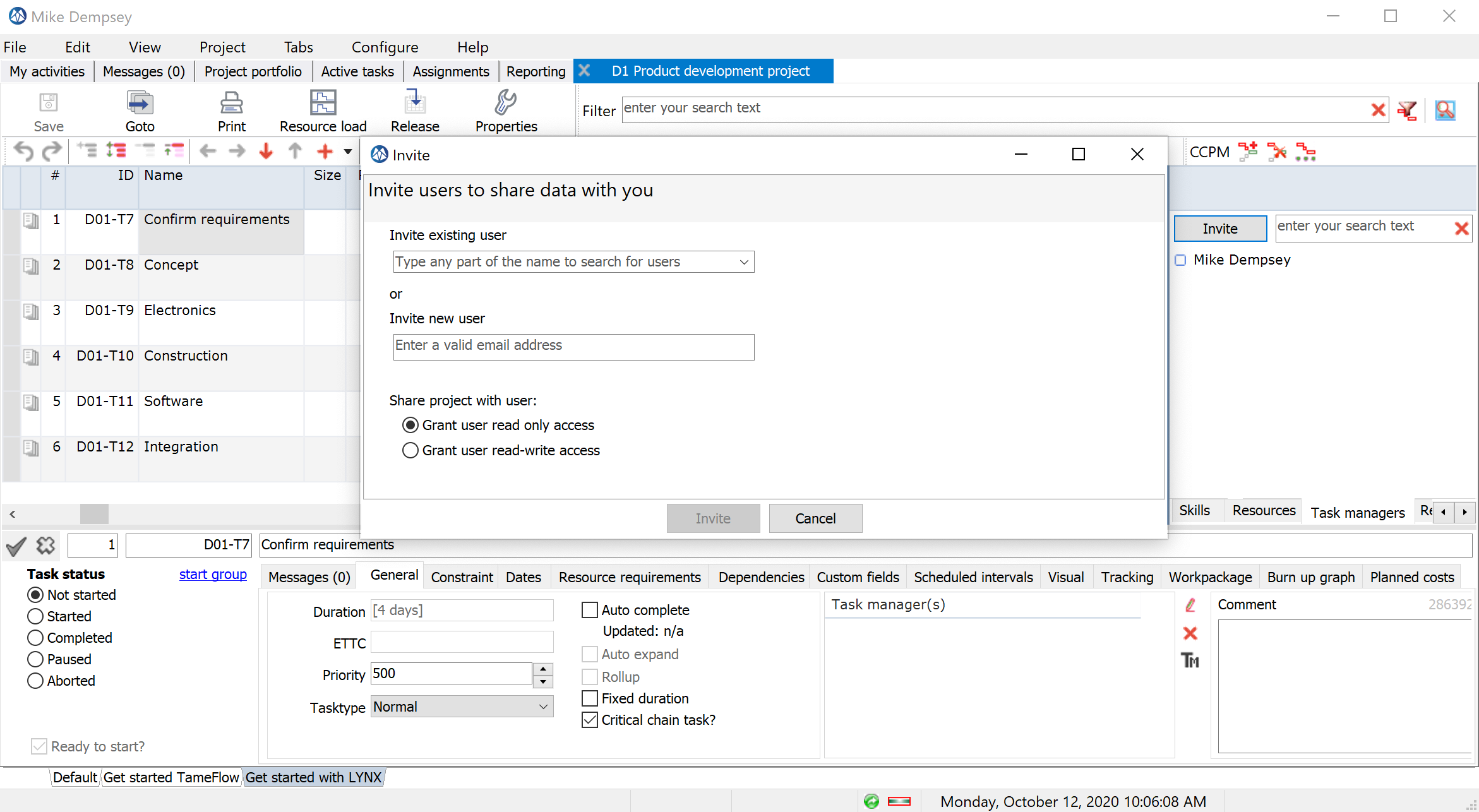 You can invite an existing user or invite a new user as a TM
Add a TM to the TM List for the project
Invite a TM for task #1, only!
Add a Task Manager to task(s) Via the Task Manager column or via “Drag & Drop”
47
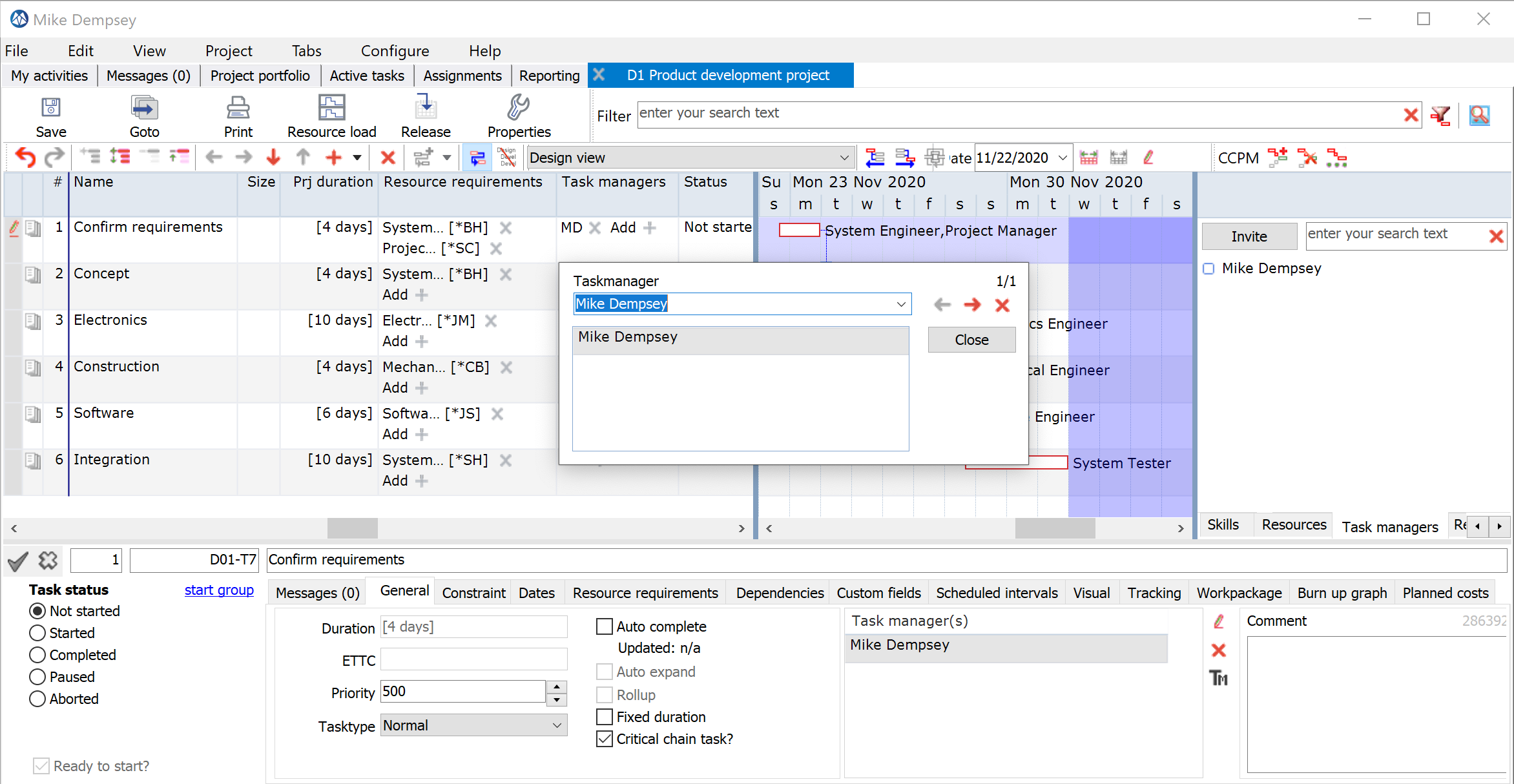 Add yourself as Task Manager to the first task
Mike Dempsey (current user) is added to task #1
Apply CCPM Behavior
48
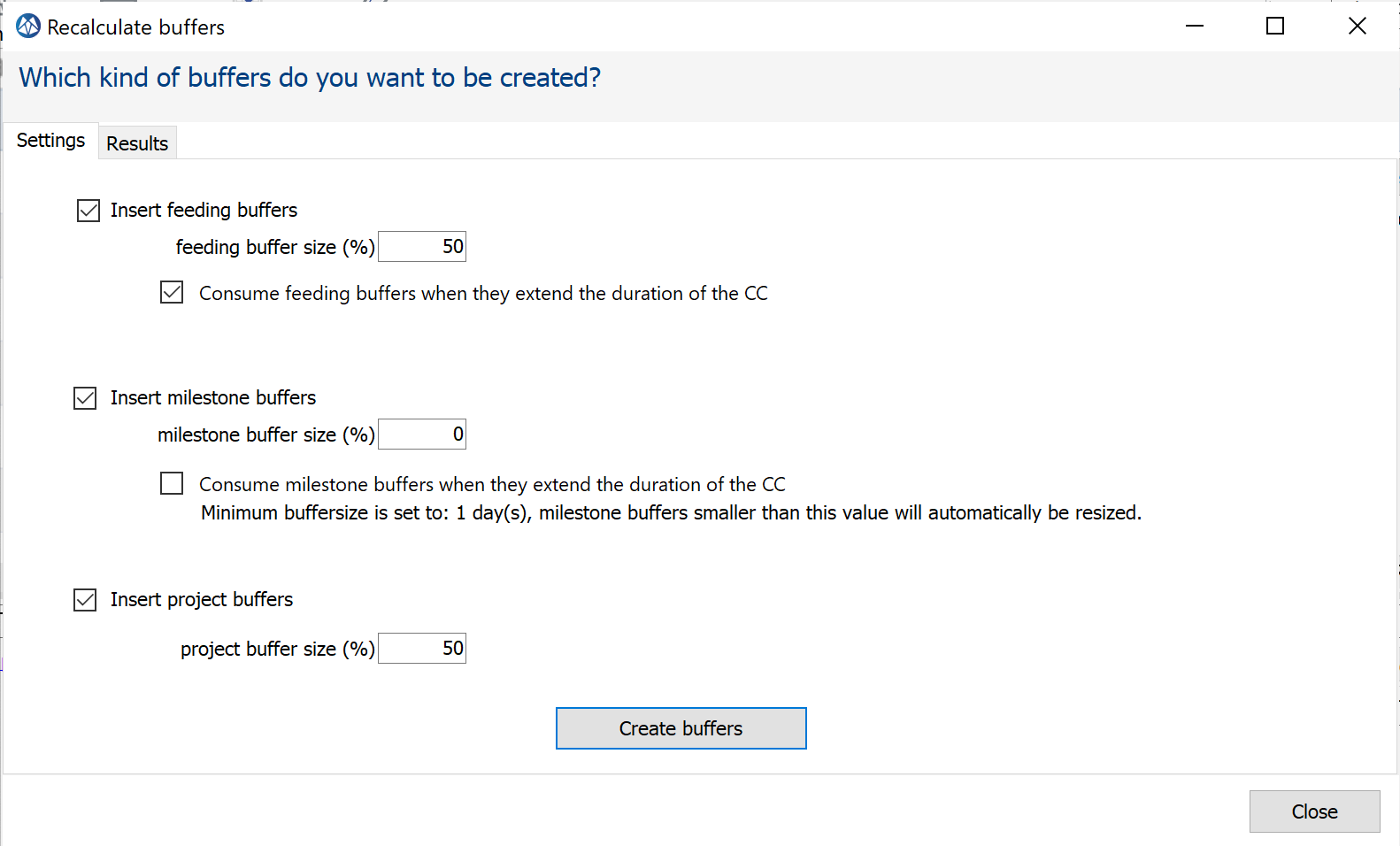 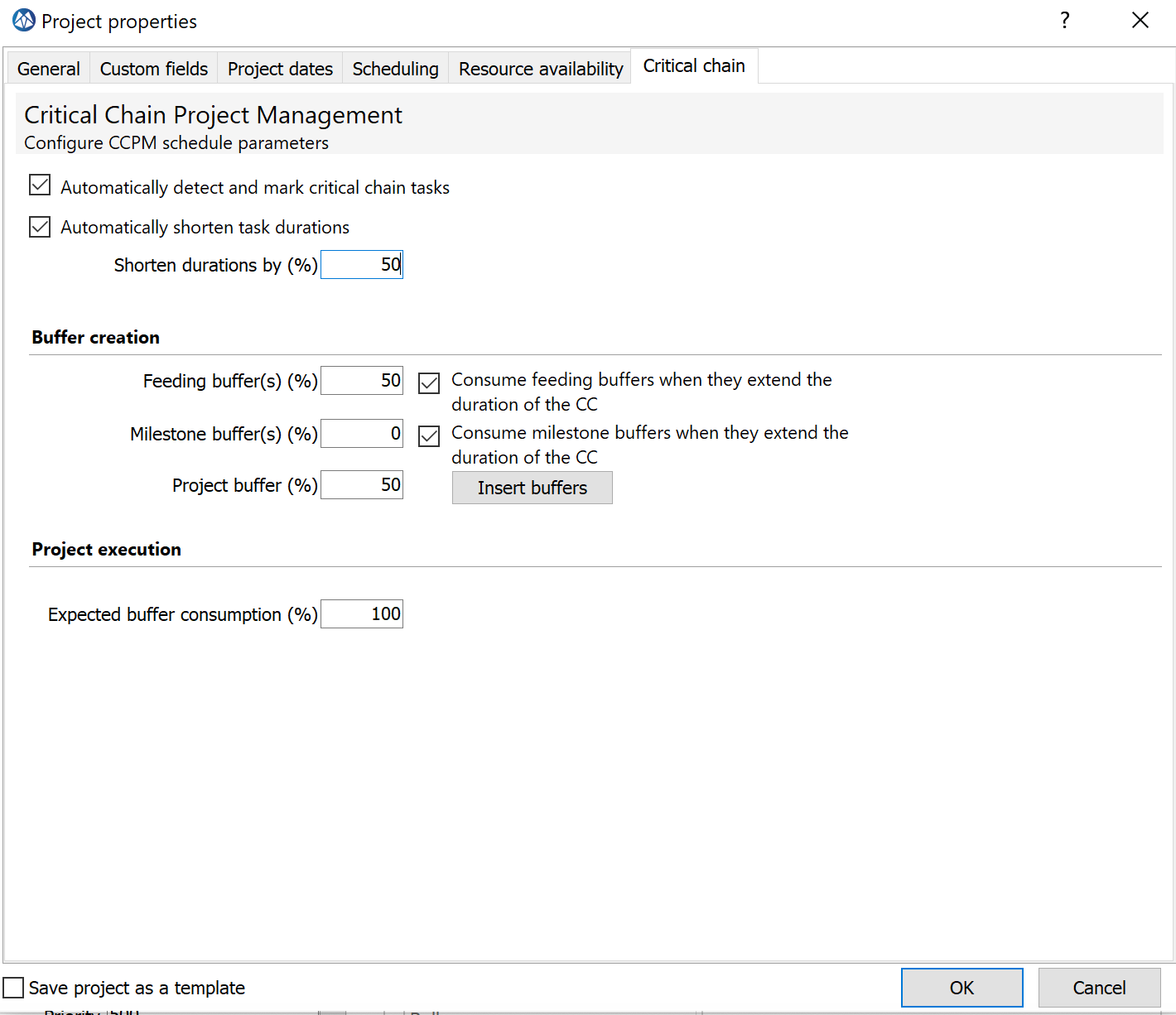 You can keep or change the default percentages and confirm
2
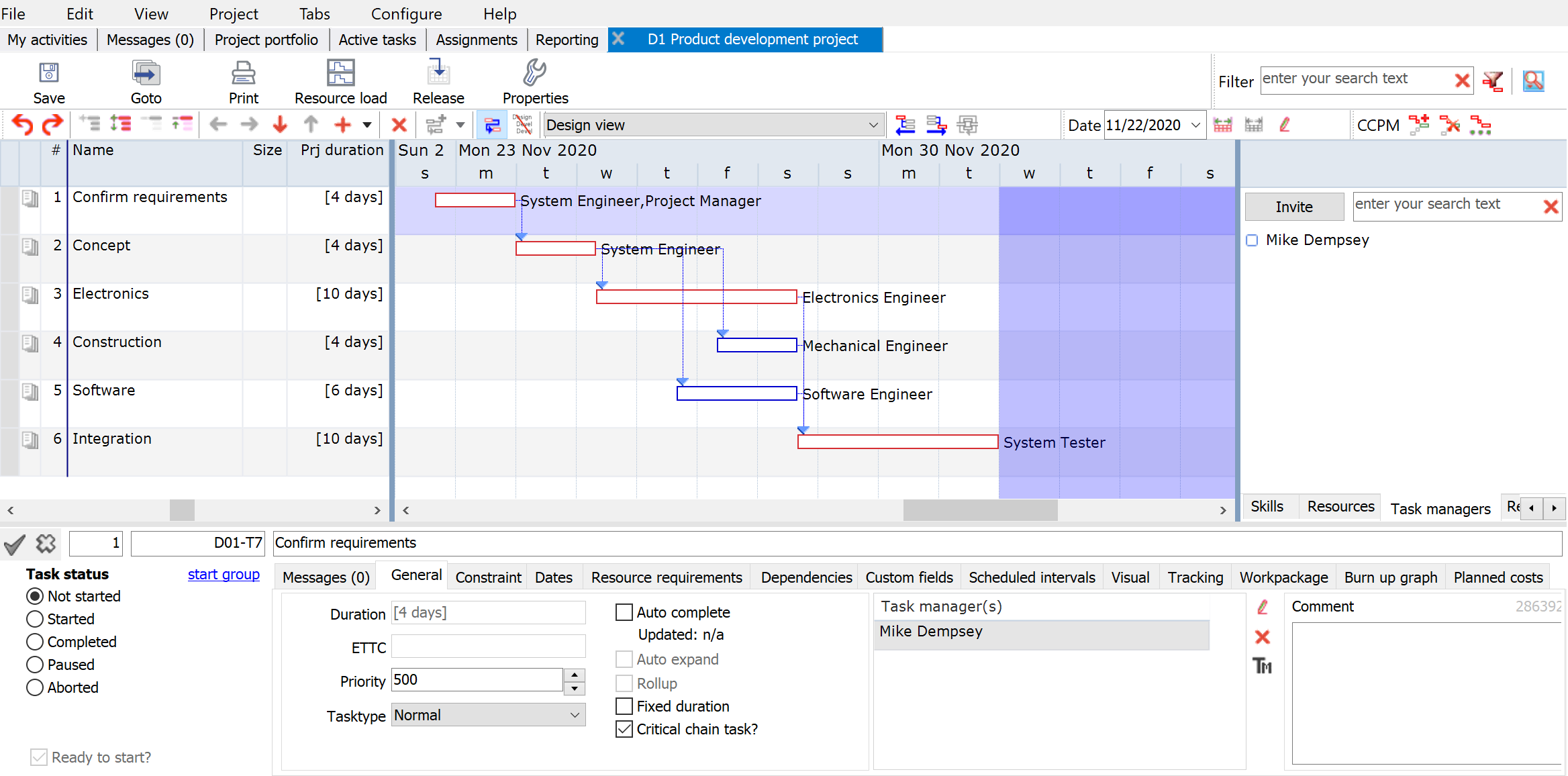 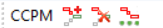 3
Decide about Task Time Reduction
1
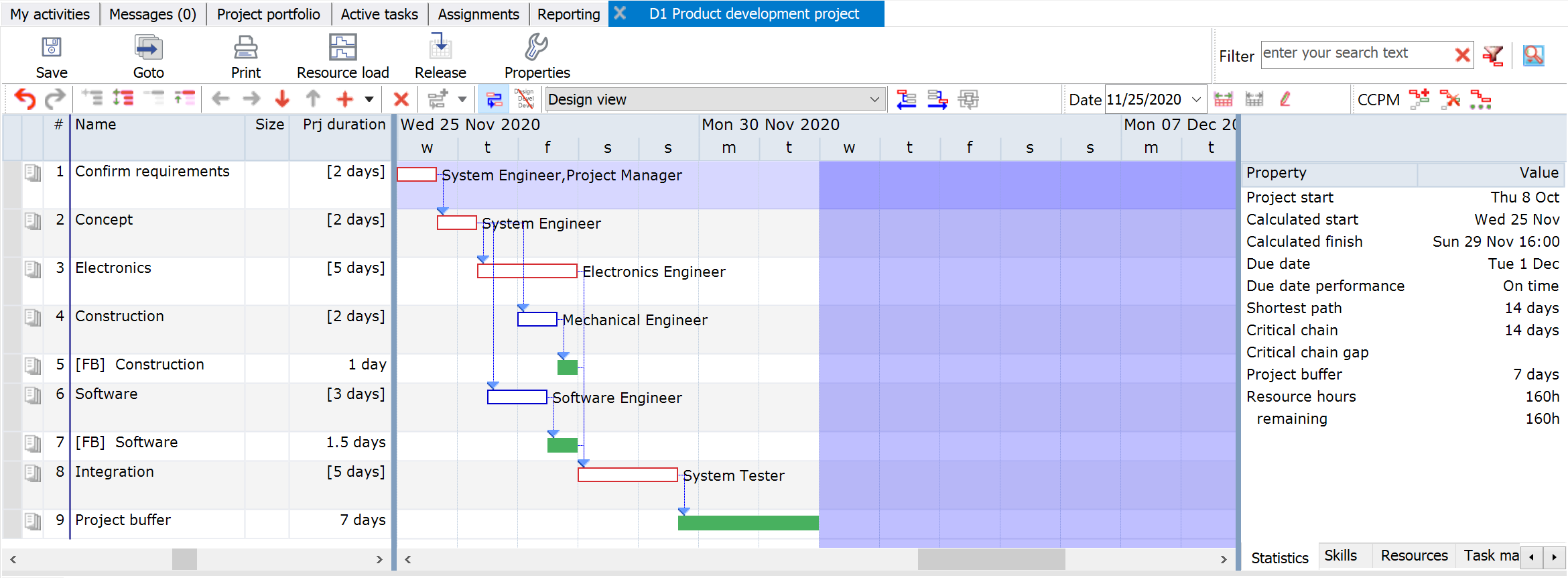 Length of the Critical Chain has been shortened with 50 %
Apply Critical Chain Behavior in 3 Steps
Start a project from a template
50
Start a project from a templateWhere to find available templates?
51
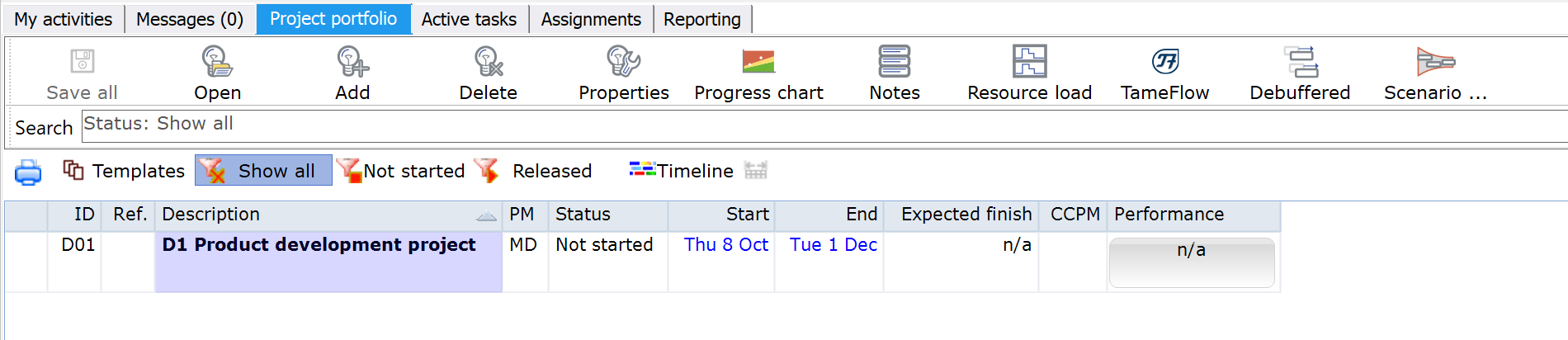 Start a project from a template
52
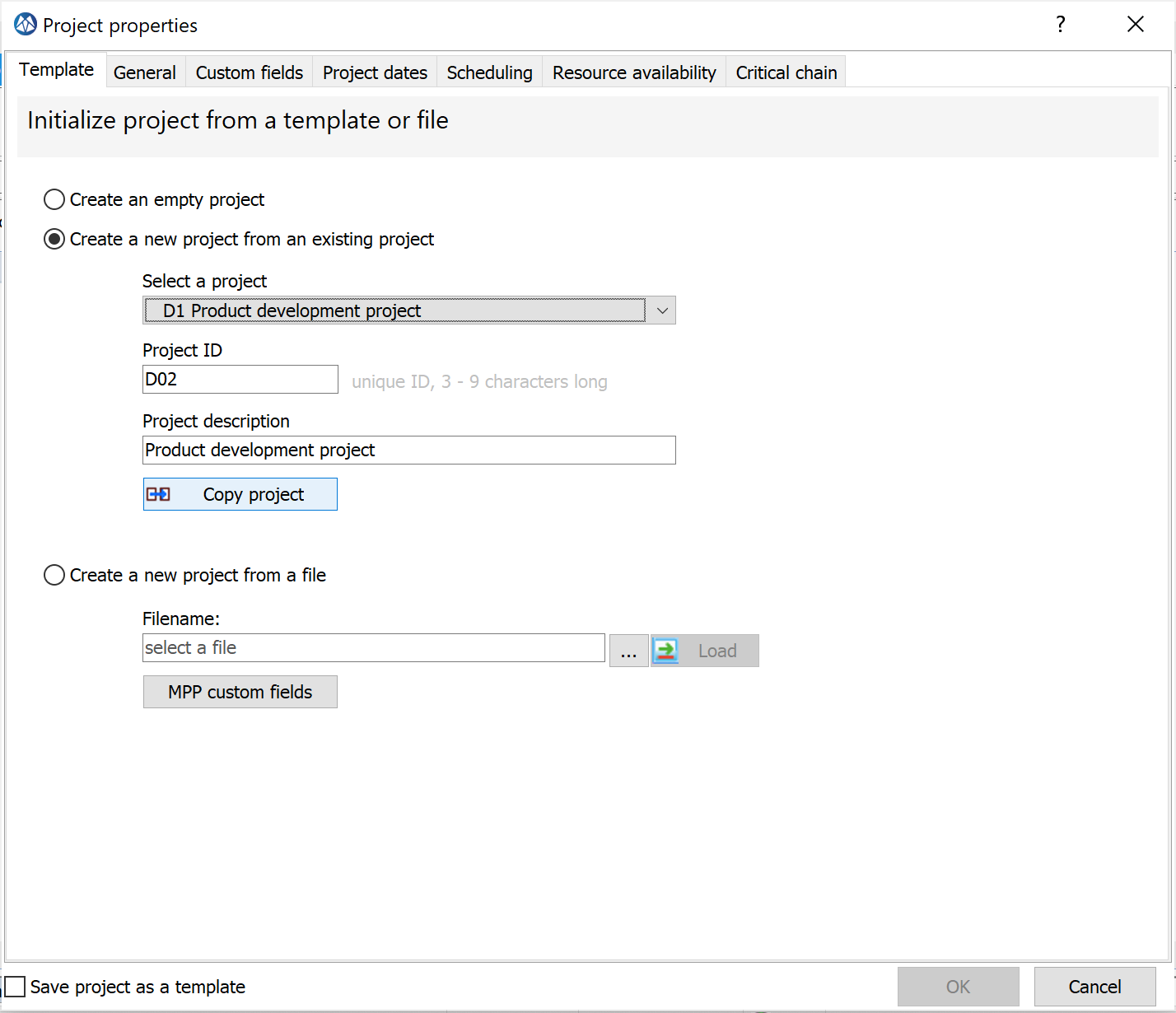 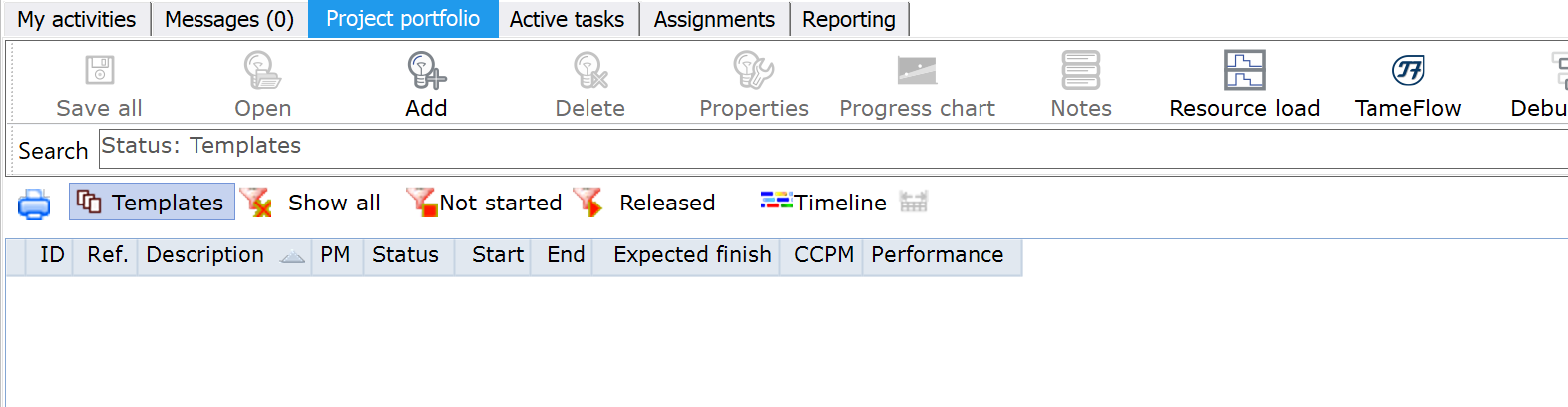 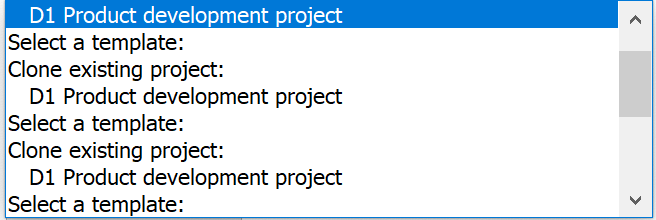 1
2
3
Select Copy Project after filling in the Project ID & description
Start a new project from a template
53
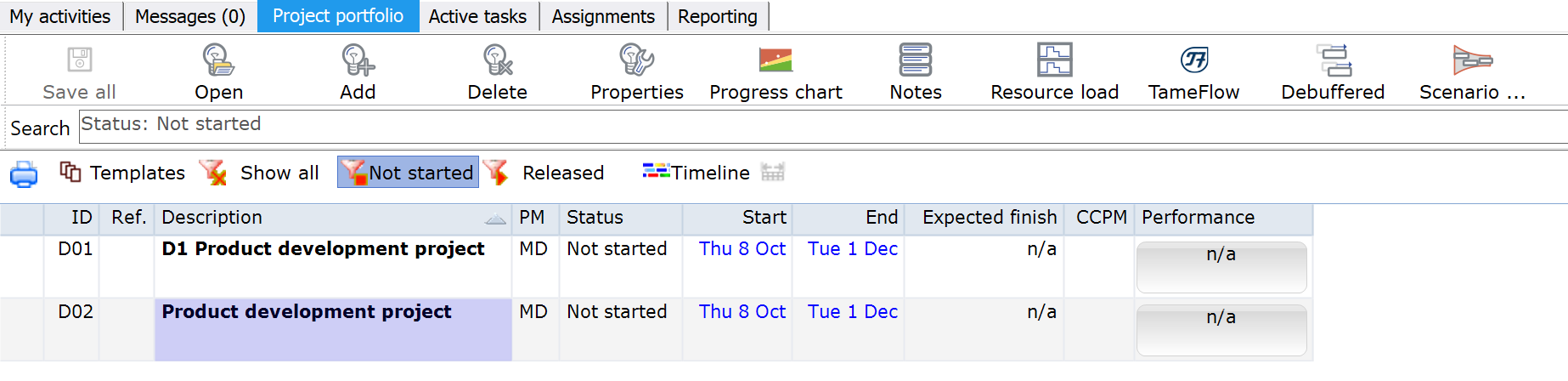 You can find your new project under “Not Started”
Special Items
54
Summary Tasks
Milestone Buffers
Special Items
55
Summary Tasks

Projects with multiple end-points:
Milestone Buffer(s)
Project Buffer
Release your project
56
Create active tasks
Release your project and its tasks
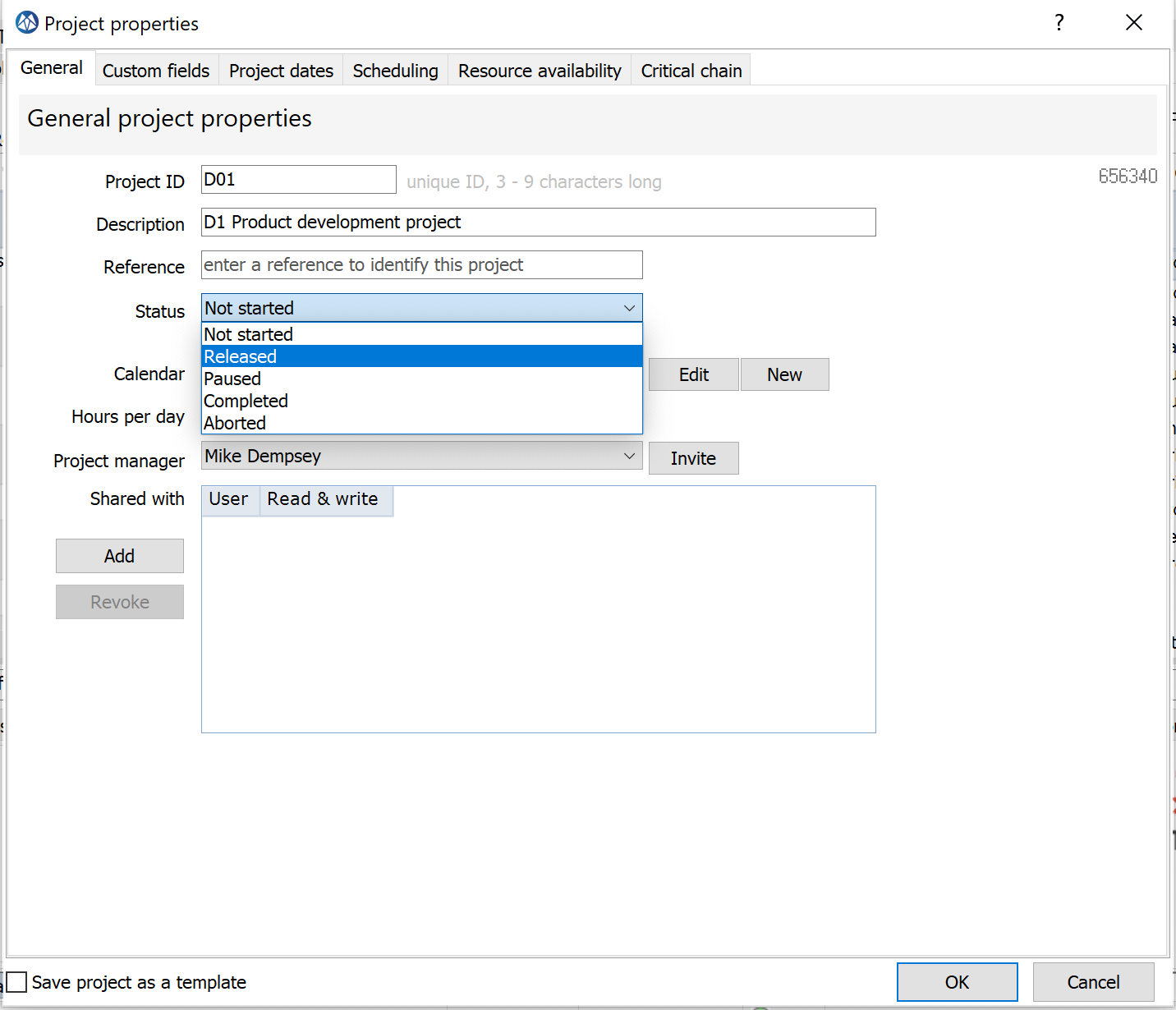 57
2
The release of the project has resulted in an update and extension of the statistics
Select Project Properties
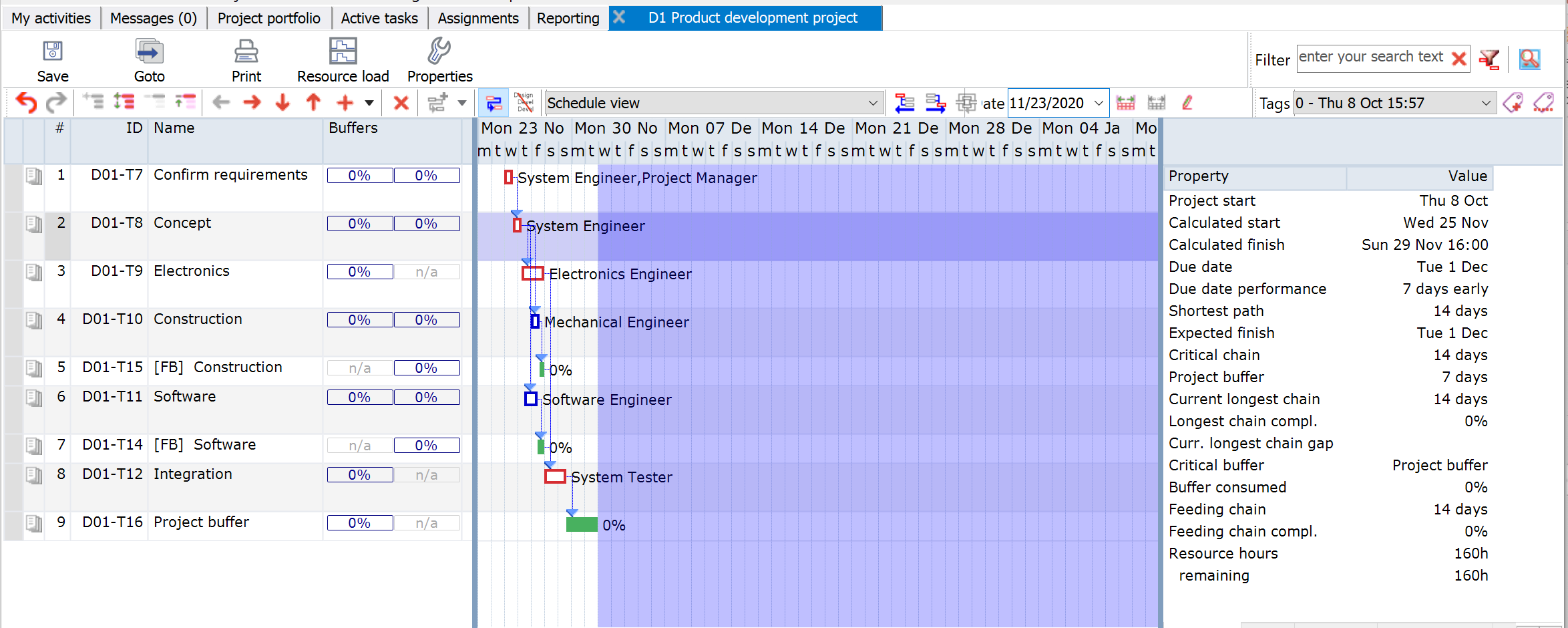 1
3
After Release LYNX has created two buffer controls (project buffer column and feeding buffer column)
Select My activities in the Desktop Window Update Ettc for your first task
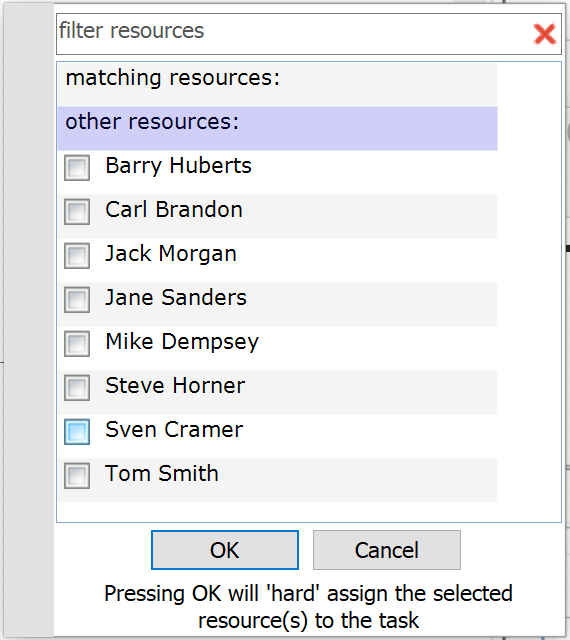 58
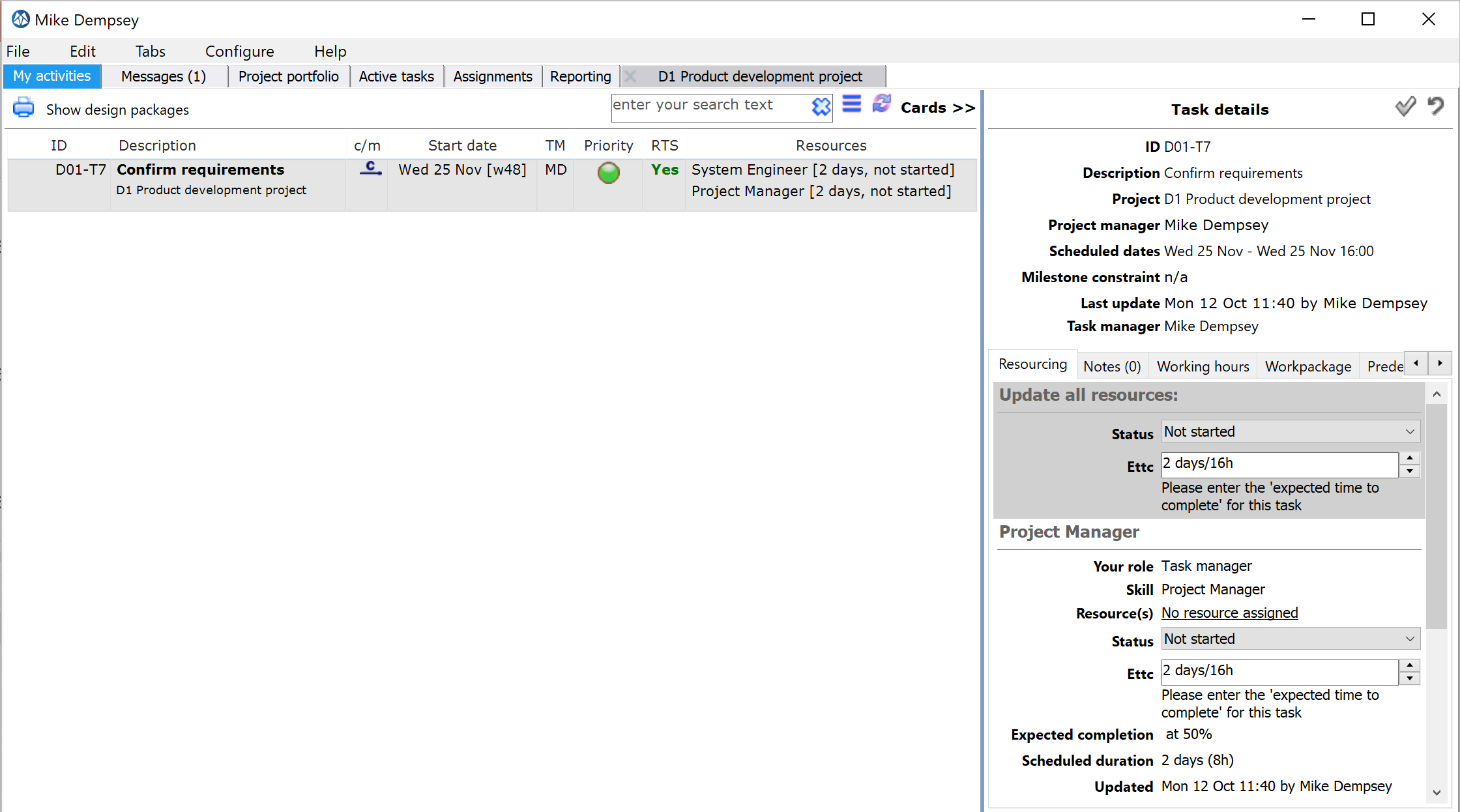 1
2
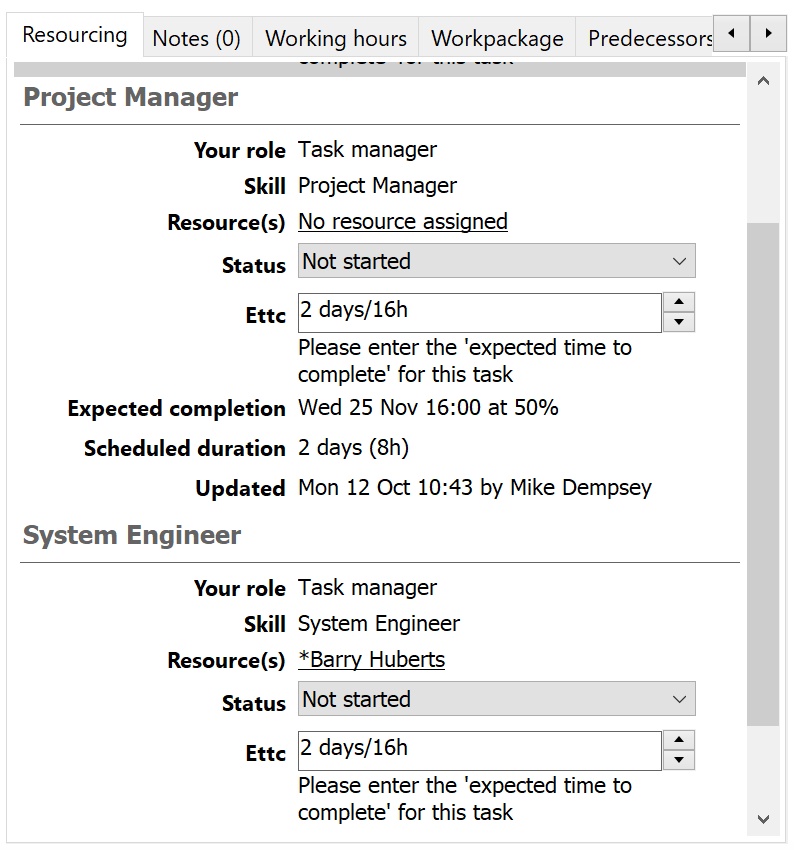 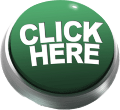 Opens the project plan
3
The Task Manager can:
Assign and confirm resources for a task
Start a task by changing the status
Enter the Estimated Time to Complete (e.g. on a daily basis)
A few tips and tricks
59
Search and Replace (CTRL F)
60
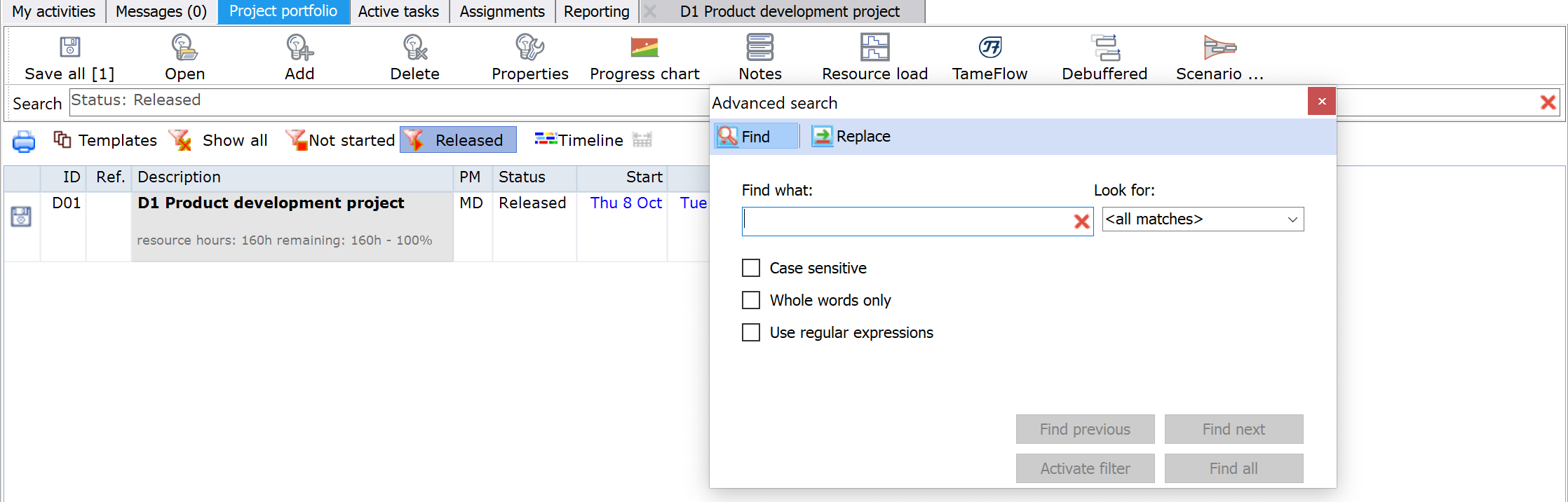 Mark Favorites
61
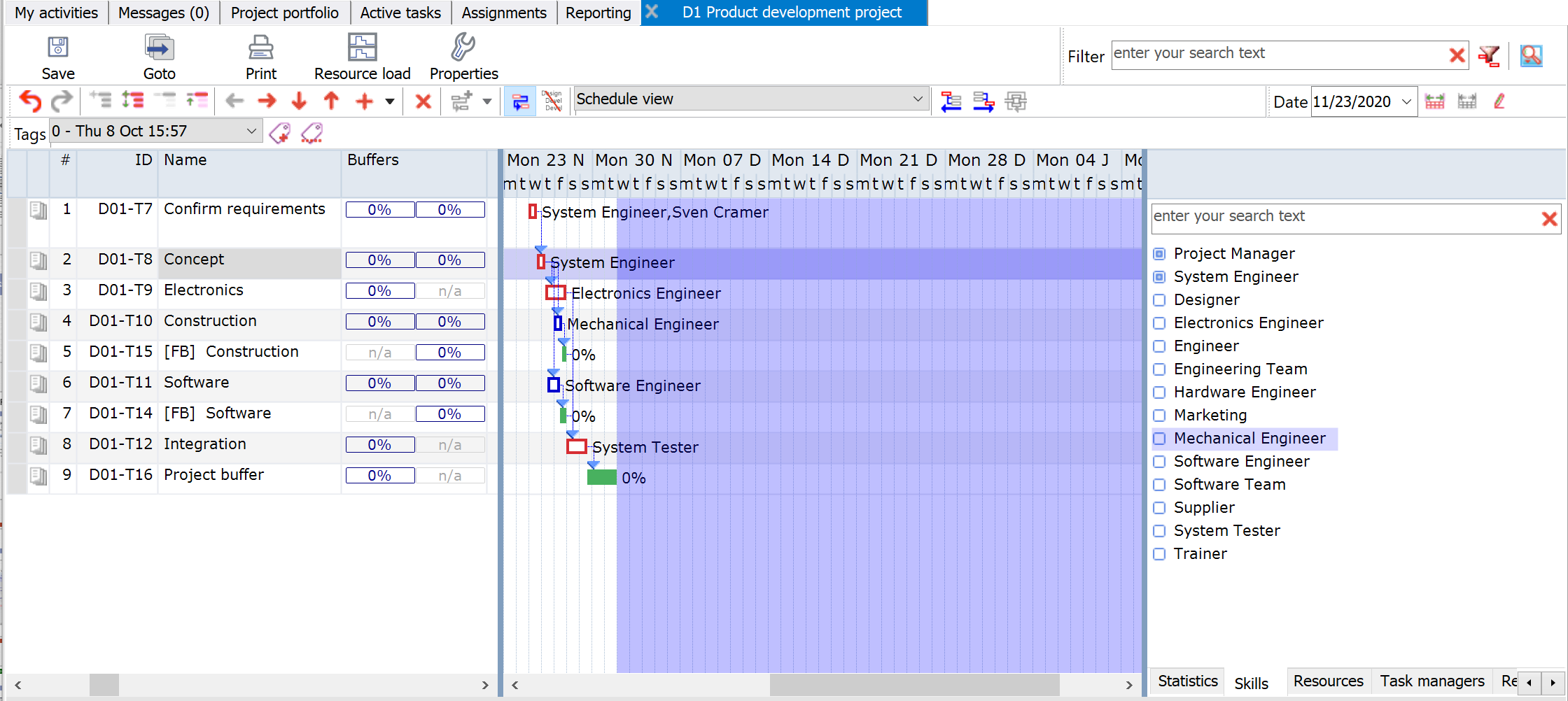 A few tips and tricks
FIND MORE TIPS AND TRICKS: https://support.a-dato.com/hc/en-us
62
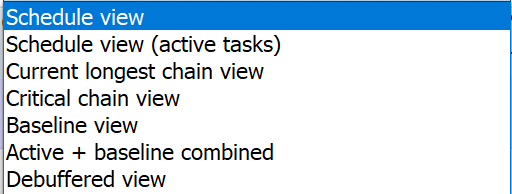 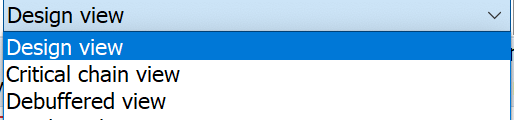 Use right mouse click to filter / hide columns
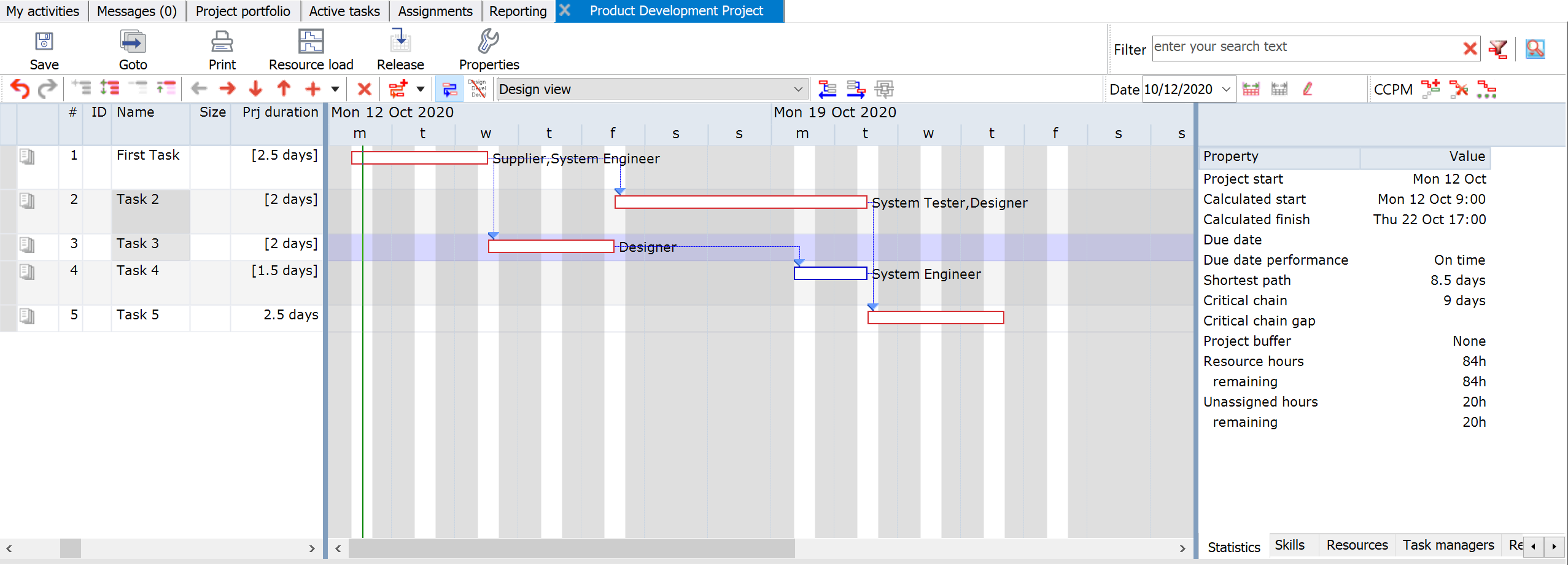 Go to a “date line”  and zoom in/out by moving the date line
Copy a selection of tasks with CTRL C (Copy) and CTRL V (Paste)
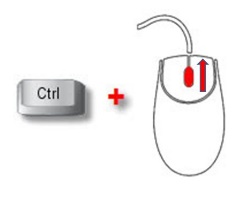 Click in the Gantt Chart and then Use CTRL + Scroll to Zoom
Continued
63
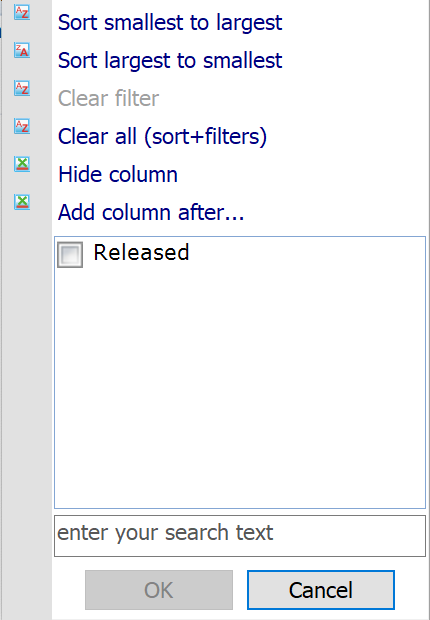 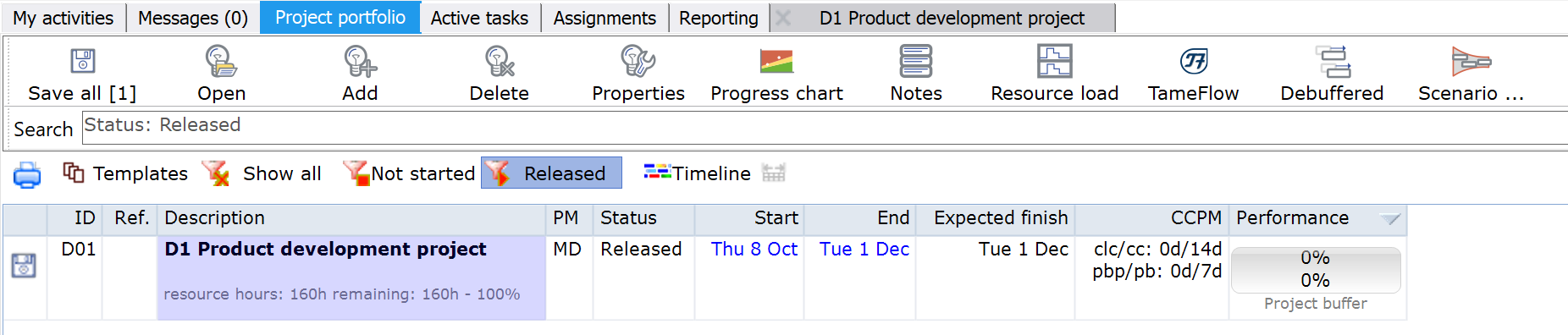 Right click on header of the project list, to remove any unwanted filter or sorting.
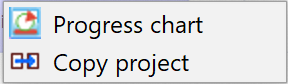 Right Click on a project row
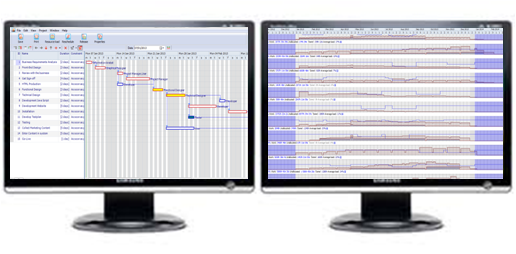 All windows can be individually moved. You can use 2 screens side by side.
Resolve Warning MessagesPlan cannot be calculated due to planning logic violations
64
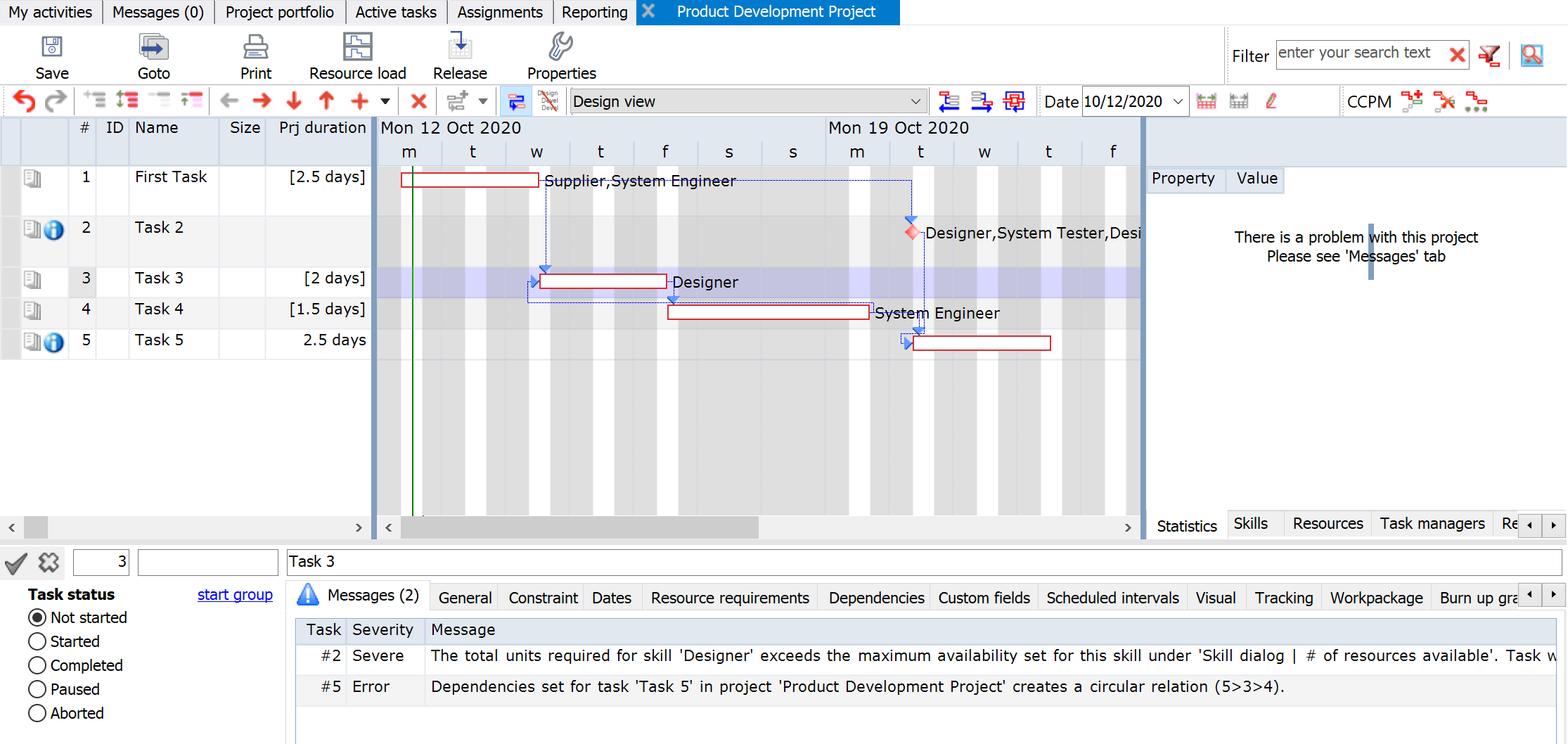 In this example there is only 1 designer available.  The planner has assigned 2 !
LYNX may not be able to recalculate the project due to a message.
The messages can be viewed in the “Messages” tab
Start adding “Notes”
65
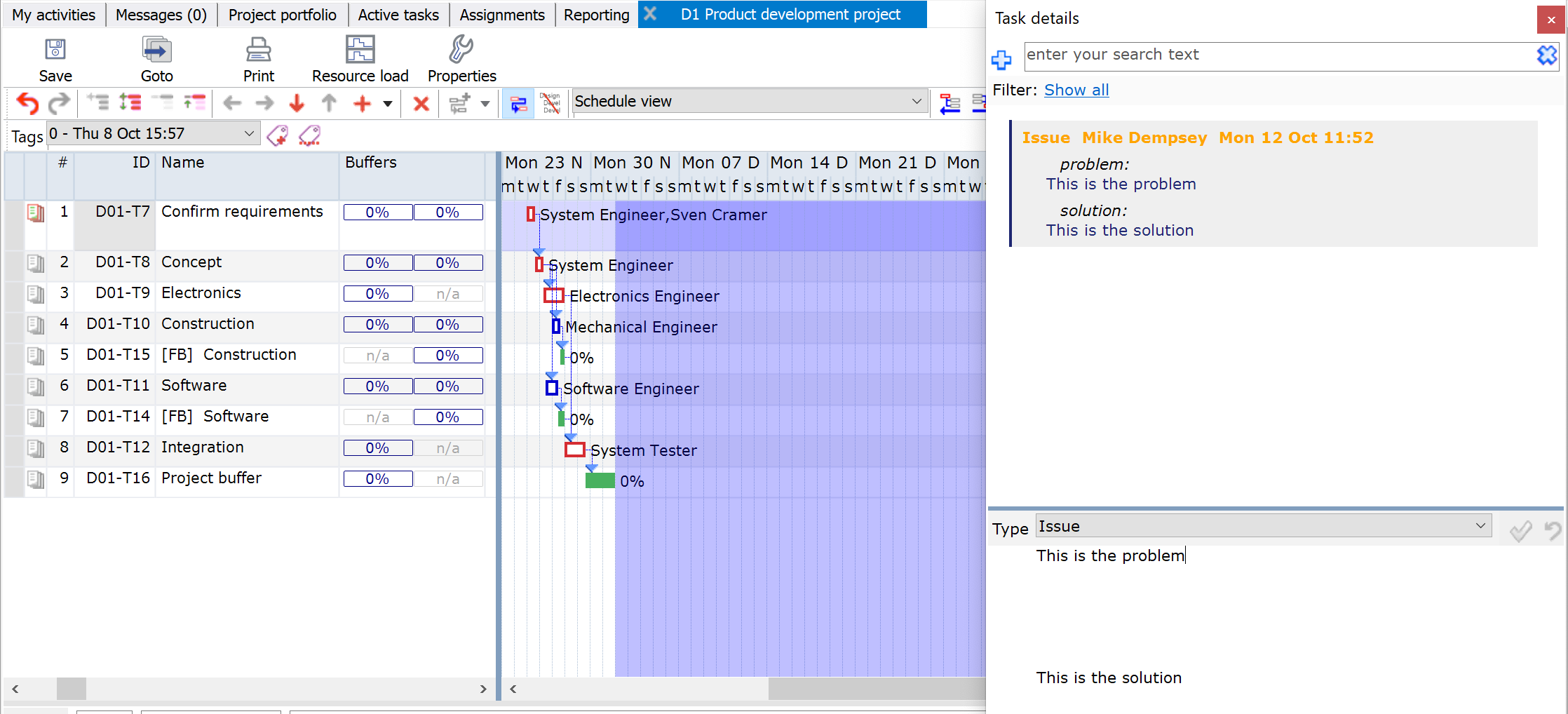 Click the + icon to create a note
2
Click on this icon to add a note
1
Select the type of note you want to create
3
Special Items
66
Buffer Recovery
Level of Effort Tasks
One Click “Click-through” from a task in the task-list, directly into the project
Down-stream / Upstream chain views based on any selected task in the schedule
Ability to share de-buffered plans with external parties or customers
Possibility to exclude tasks from task time reduction
Cross-skill Resource Management
Split Critical Chain tasks in case of multiple resource with different workload

Auto Complete Option
 intended for tasks with long and or fixed lead times only (such as shipping or purchasing tasks)
Display of “Last Progress Update”
 for tasks that are started, which provides fast feedback when the last ETTC update has taken place